Image AnalysisSem 1  AY 2024-2025
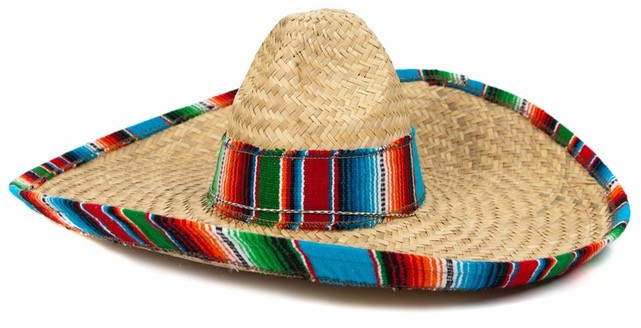 Overview of today’s lecture
Types of image transformations.
Point image processing.
Linear shift-invariant image filtering.
Convolution.
Image gradients.
Slide credits
Most of these slides were adapted directly from:
Kris Kitani (15-463, Fall 2016).
Inspiration and some examples also came from:
Fredo Durand (Digital and Computational Photography, MIT).
Kayvon Fatahalian (15-769, Fall 2016).
Types of image transformations
What is an image?
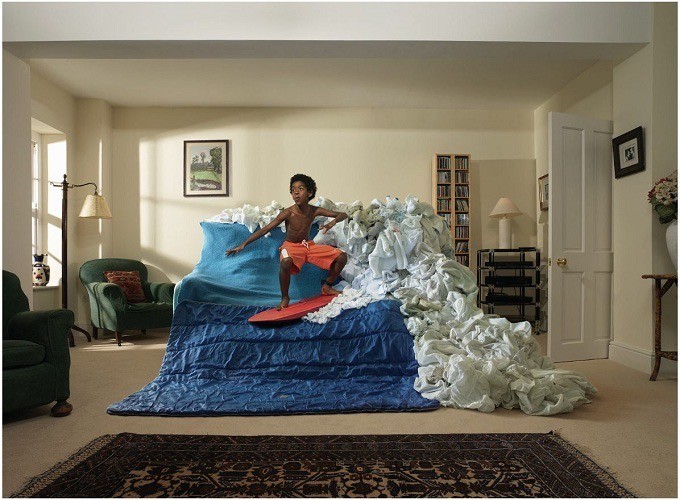 What is an image?
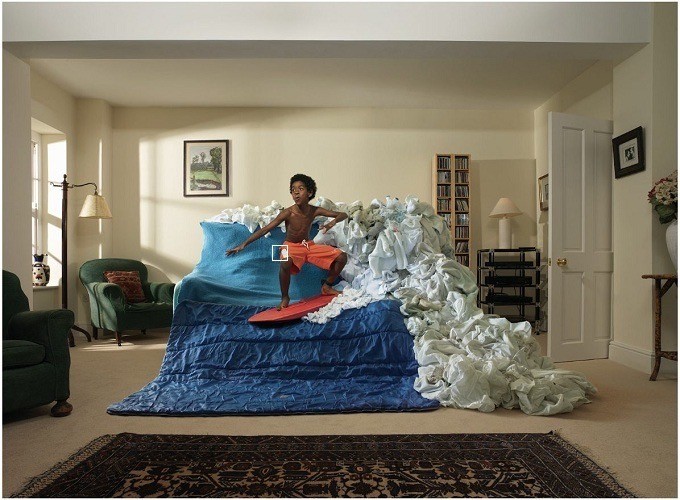 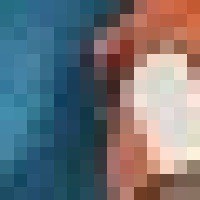 A (color) image is a 3D tensor of numbers.
What is an image?
red	green
blue
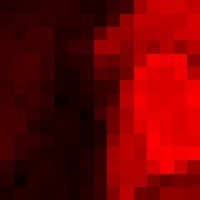 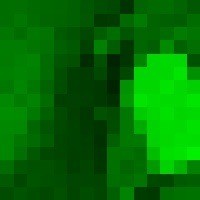 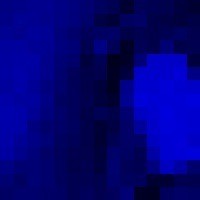 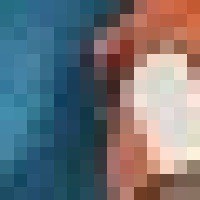 Each channel is a 2D array of numbers.
colorized for visualization
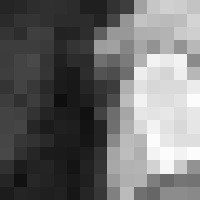 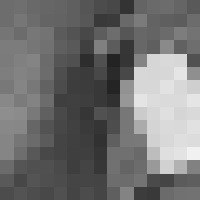 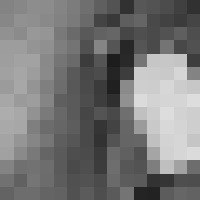 color image patch
How many bits are the intensity	values?
actual intensity values per channel
What is an image?
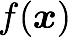 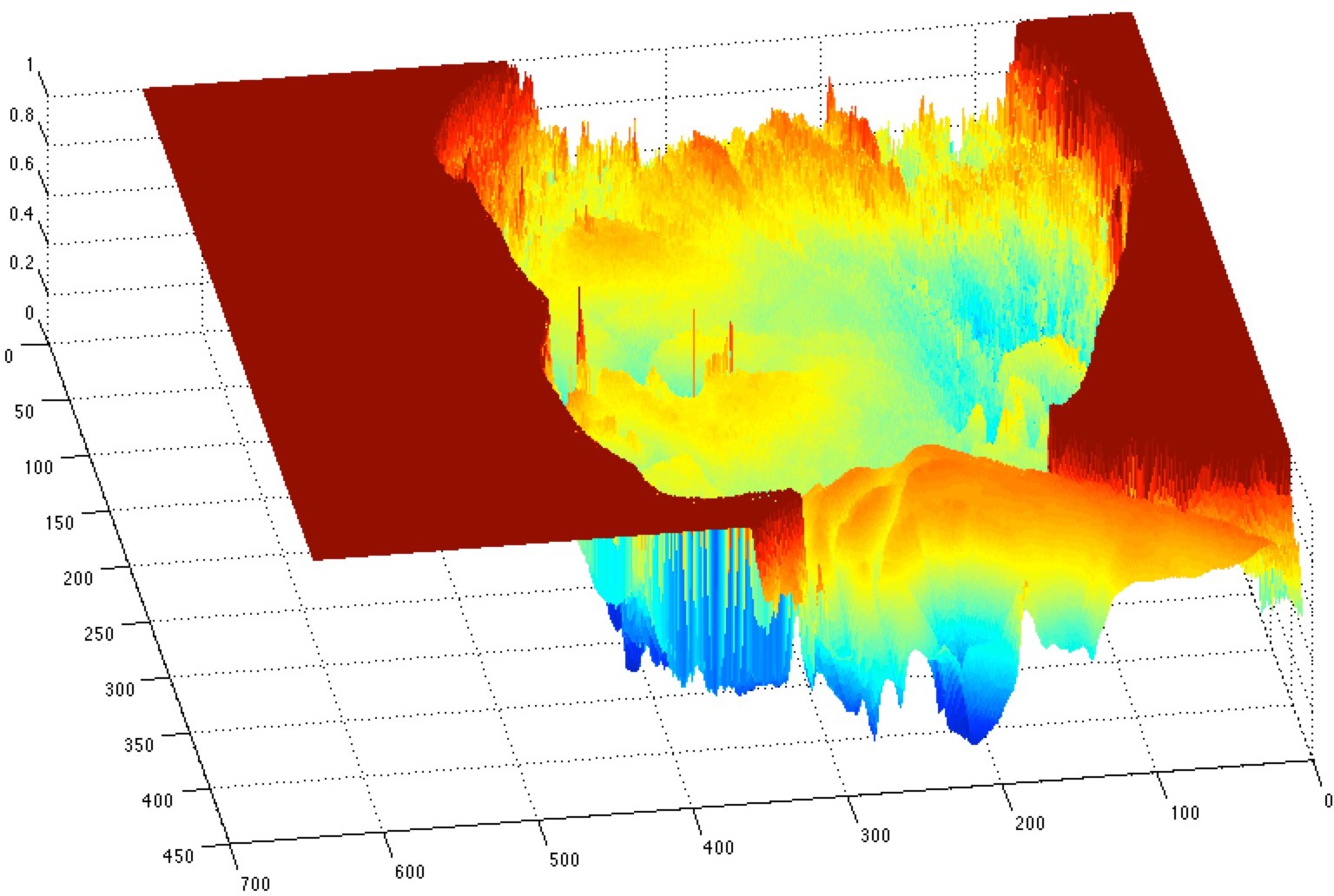 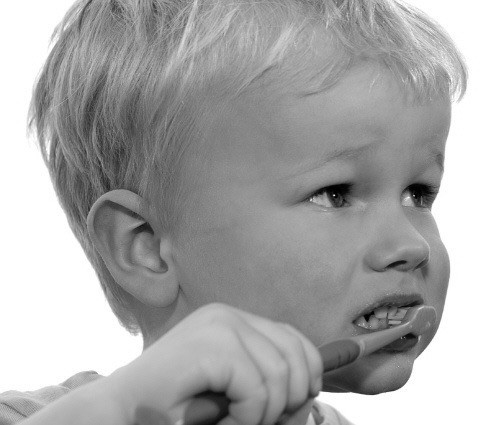 A (grayscale) image is a 2D function.
grayscale image
What is the range of the image function f (0-255)?
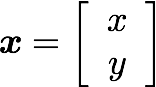 domain
What types of image transformations can we do?
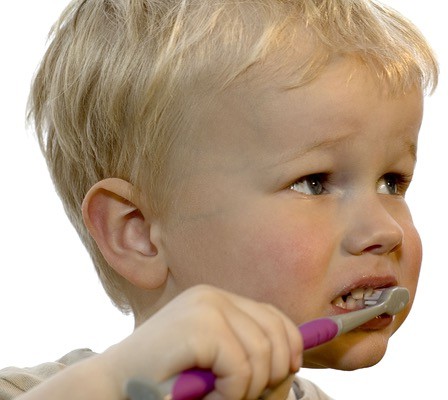 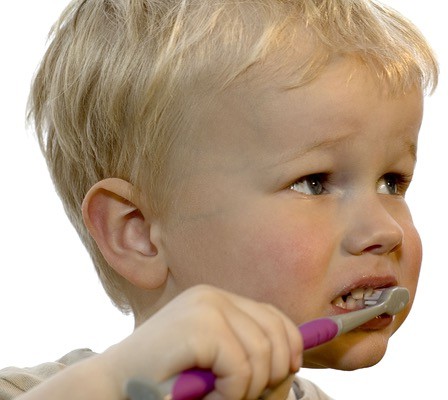 Filtering 1- no change in pixel location 
2- some features disappears and other features are highlighted
Warping
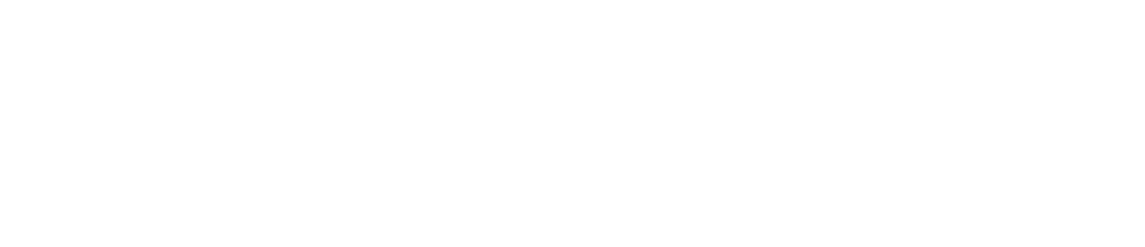 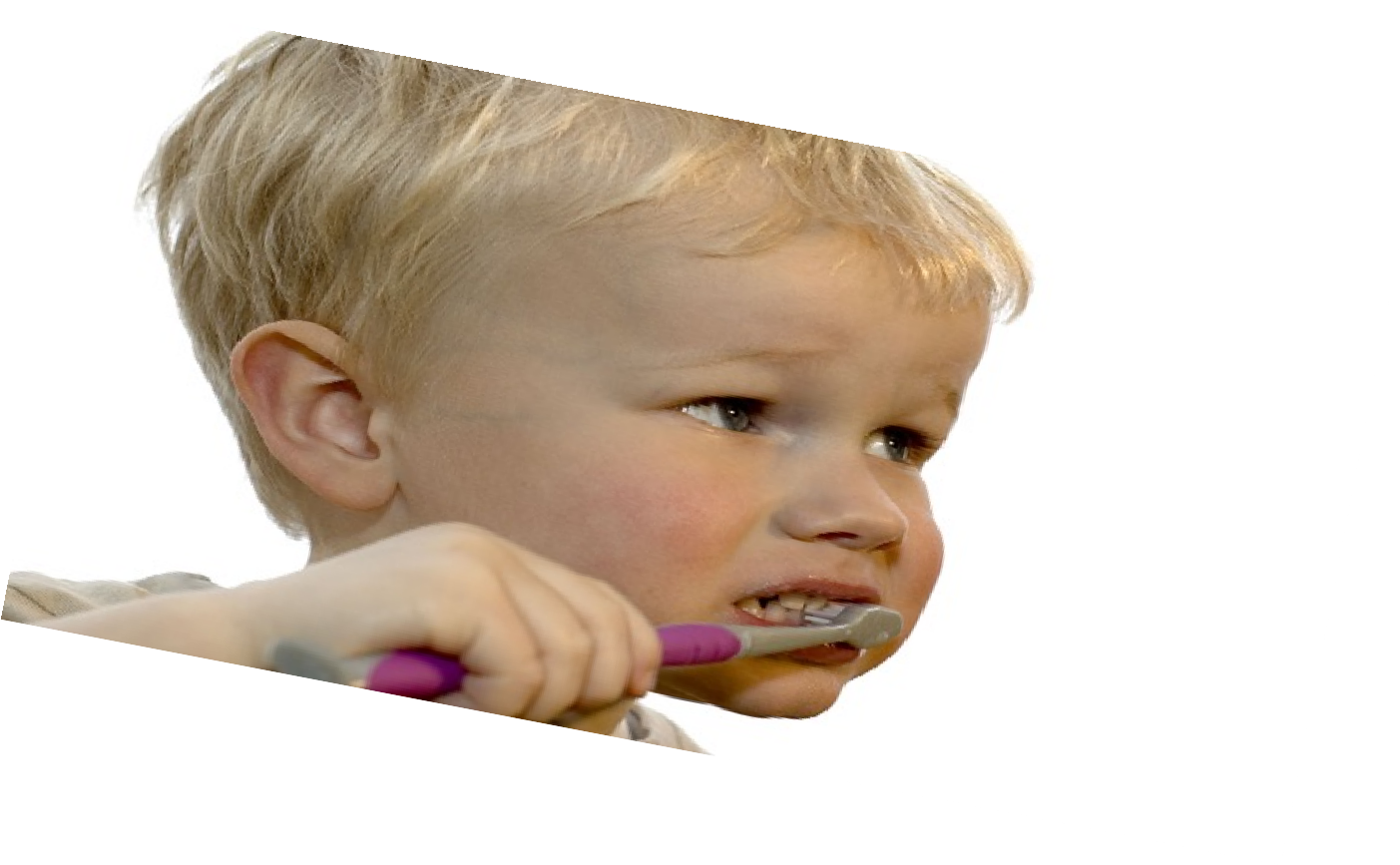 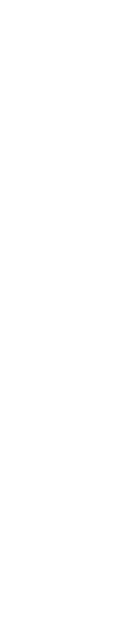 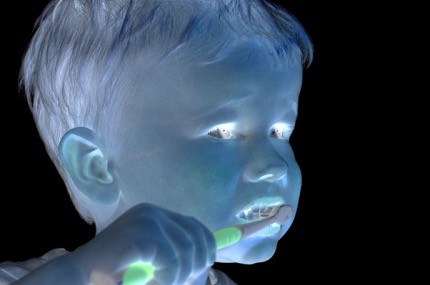 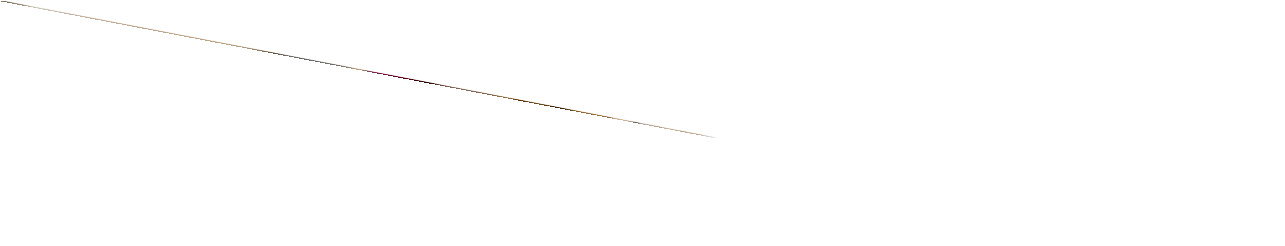 changes pixel values
changes pixel locations
What types of image transformations can we do?
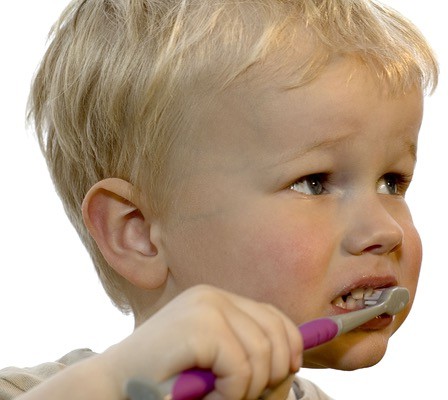 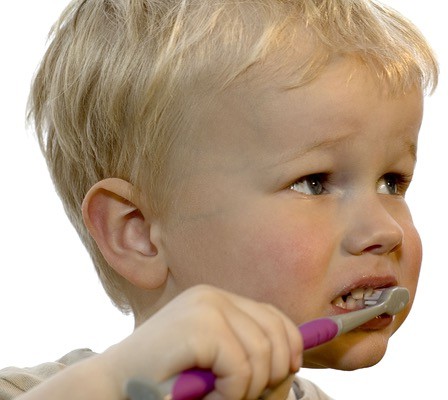 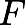 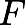 Filtering
Warping
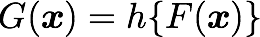 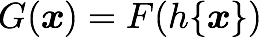 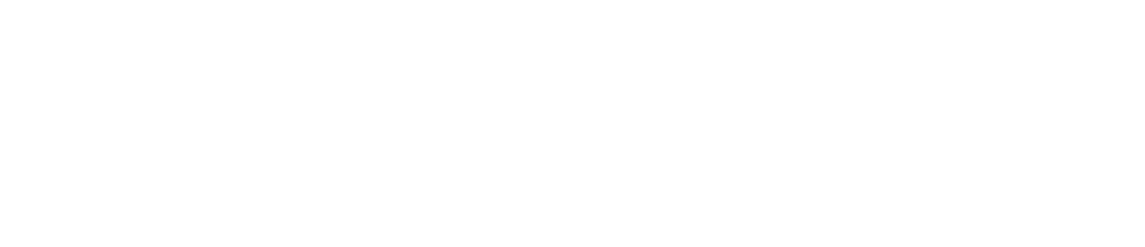 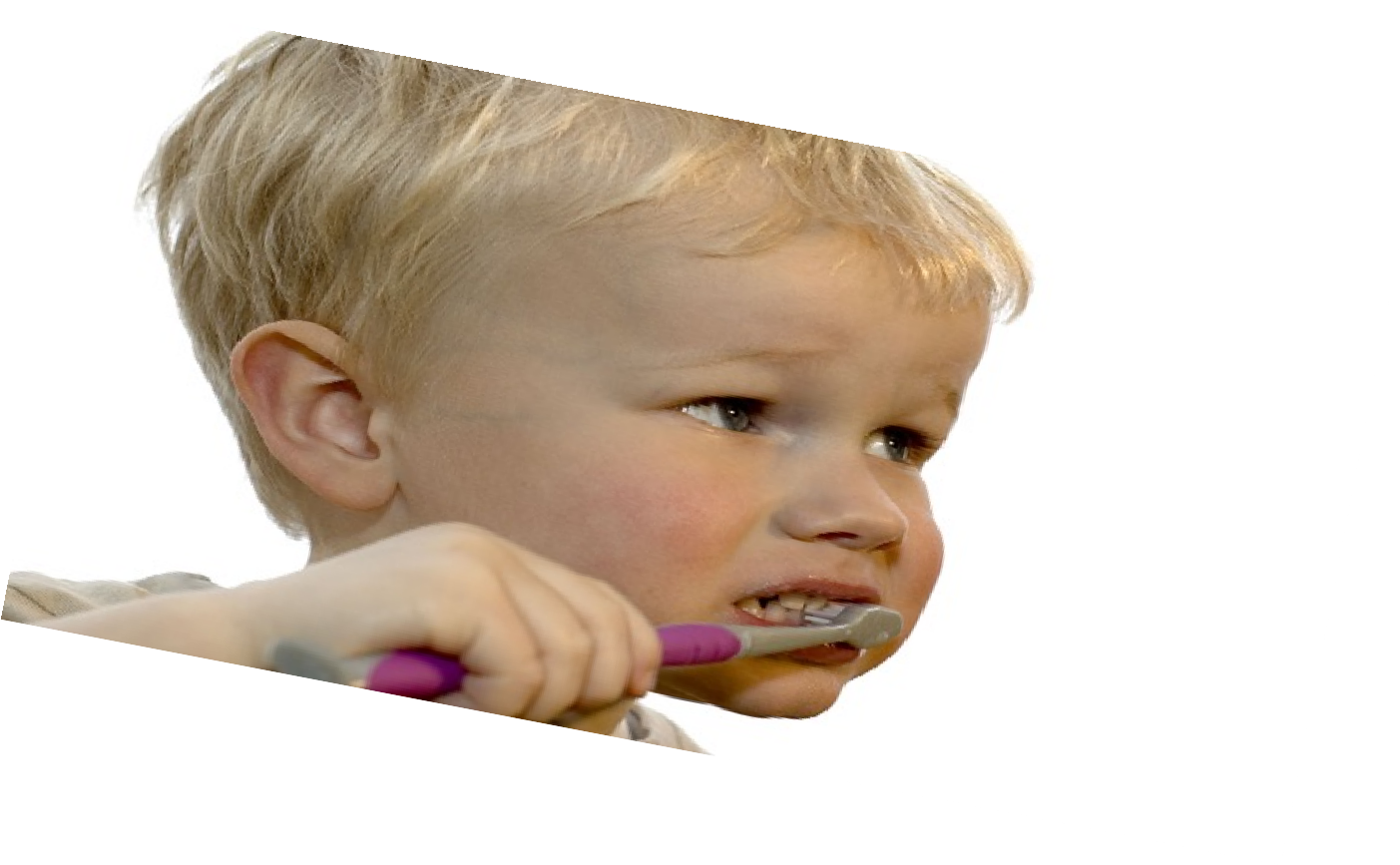 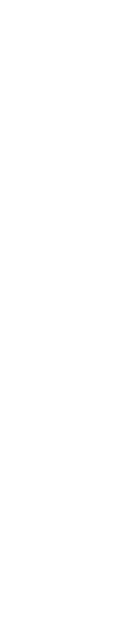 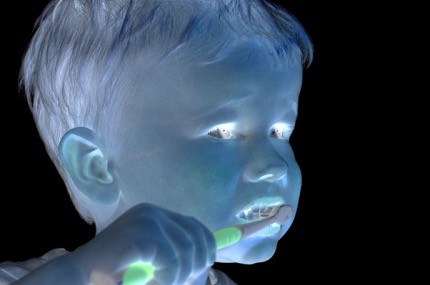 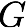 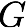 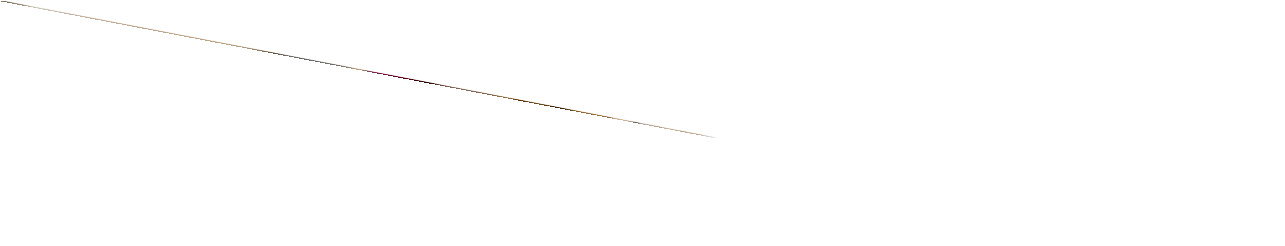 changes range of image function
changes domain of image function
What types of image filtering can we do?
Point Operation
point processing
Neighborhood Operation
“filtering”
Point processing
Examples of point processing
darken	lower contrast	non-linear lower contrast
original
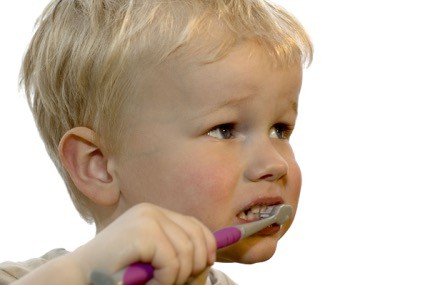 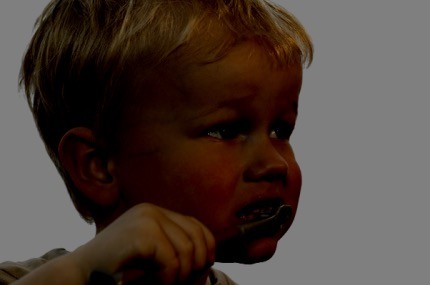 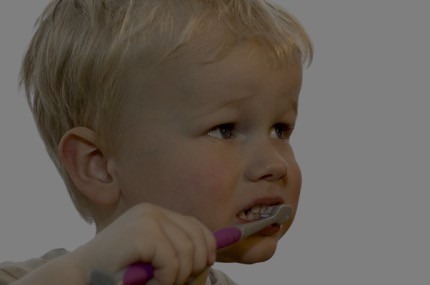 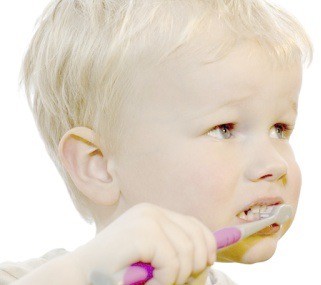 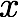 invert
lighten
raise contrast
non-linear raise contrast
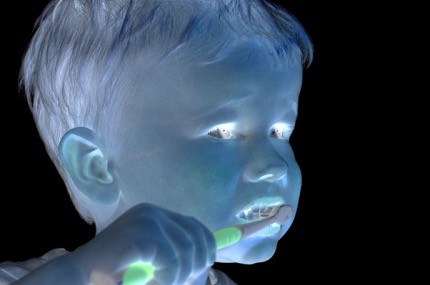 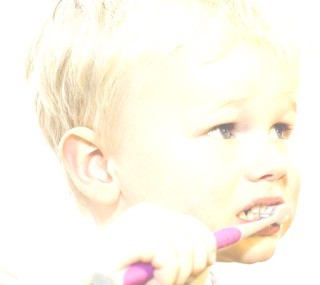 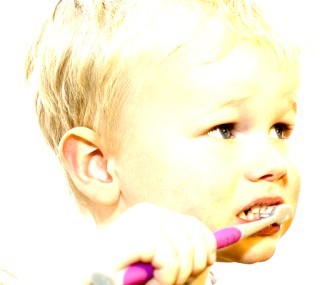 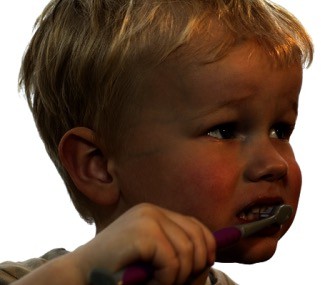 How would you implement these?
original
Examples of point processing
darken	lower contrast	non-linear lower contrast
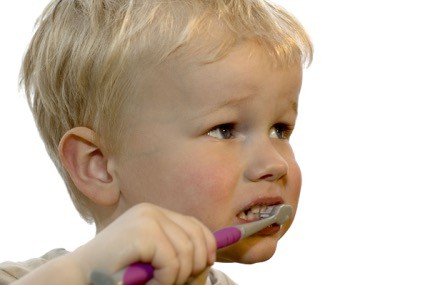 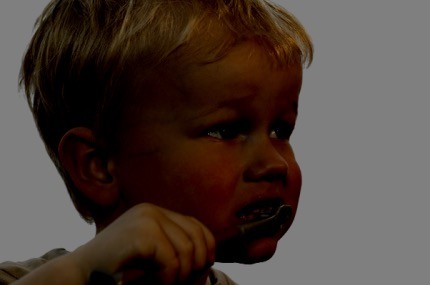 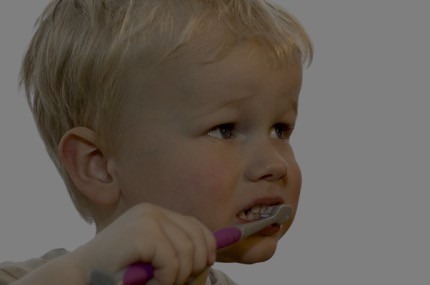 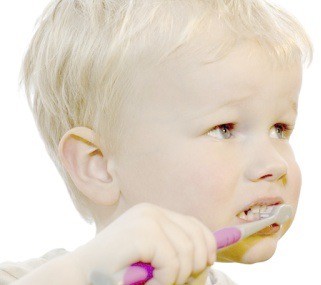 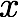 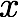 invert
lighten
raise contrast
non-linear raise contrast
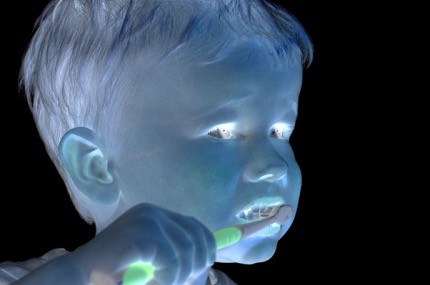 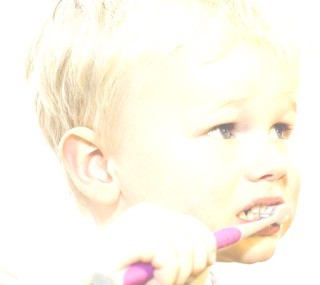 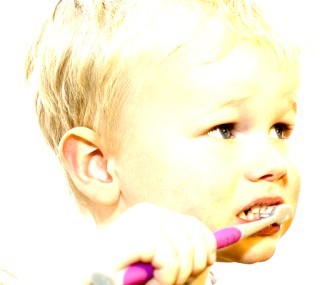 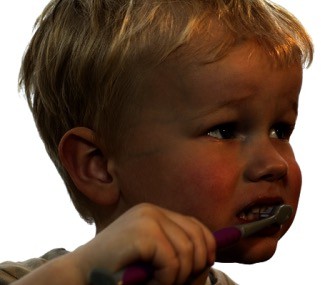 How would you implement these?
original
Examples of point processing
darken	lower contrast	non-linear lower contrast
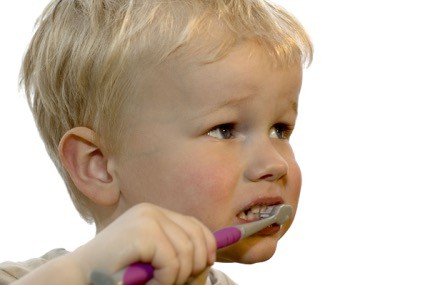 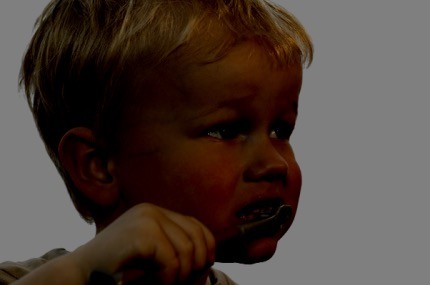 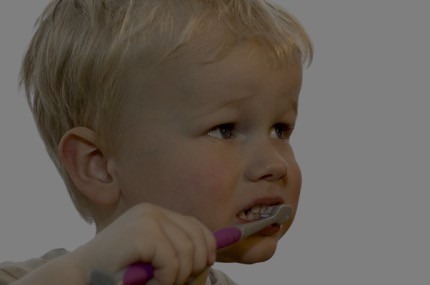 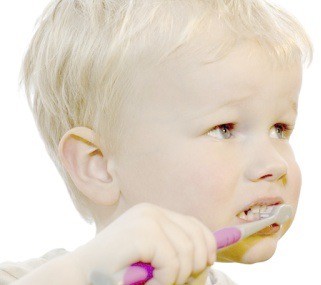 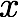 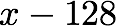 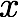 invert
lighten
raise contrast
non-linear raise contrast
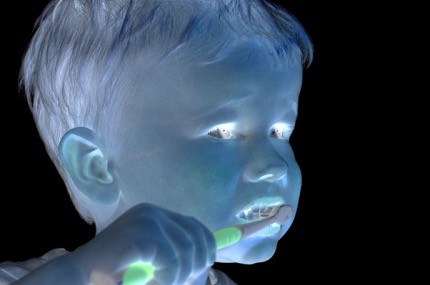 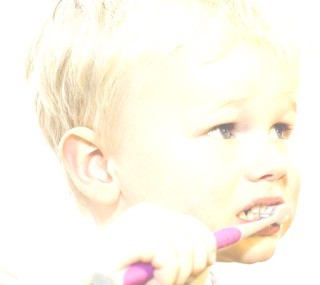 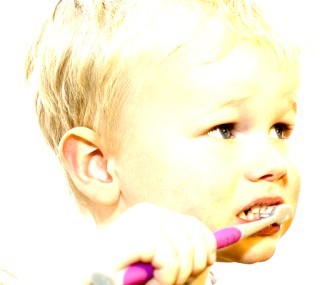 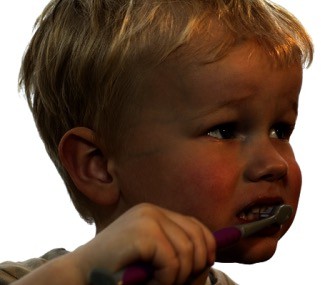 How would you implement these?
original
Examples of point processing
darken	lower contrast	non-linear lower contrast
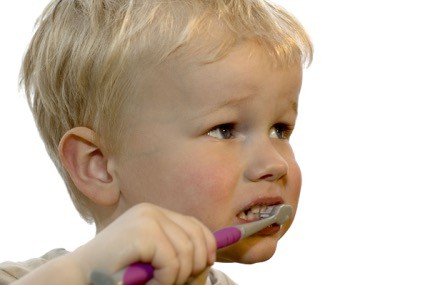 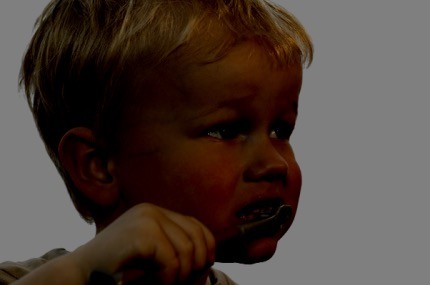 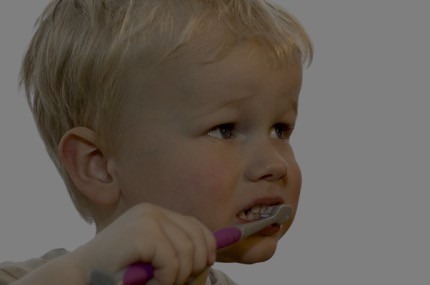 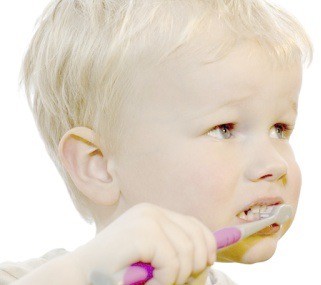 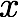 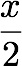 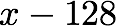 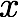 invert
lighten
raise contrast
non-linear raise contrast
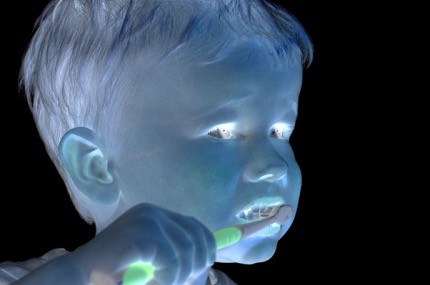 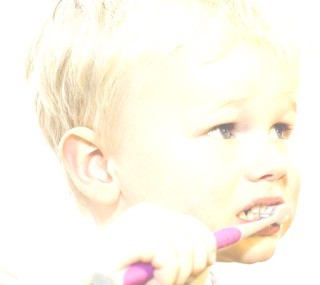 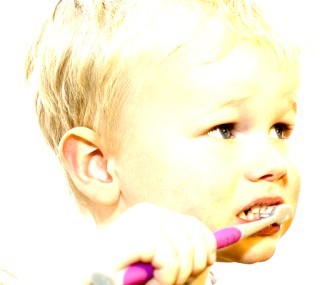 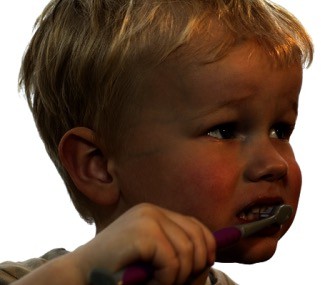 How would you implement these?
original
Examples of point processing
darken	lower contrast	non-linear lower contrast
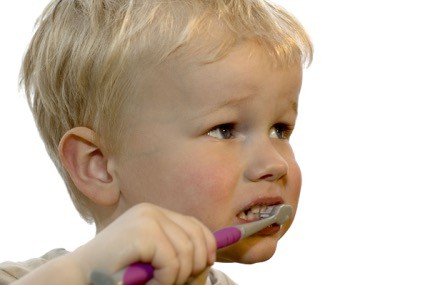 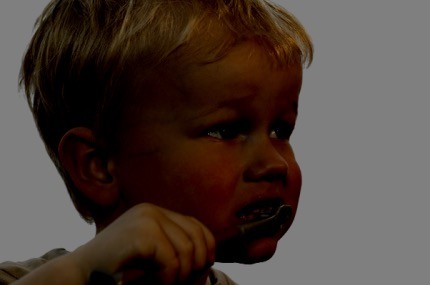 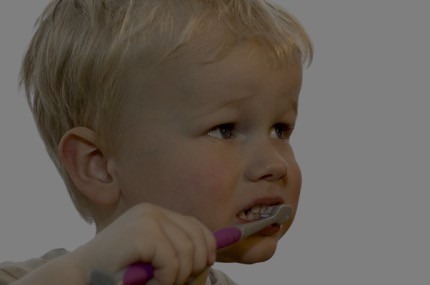 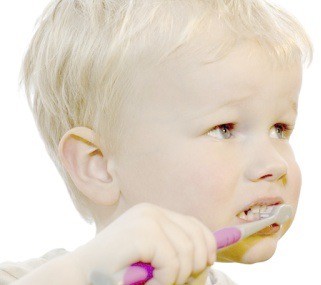 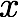 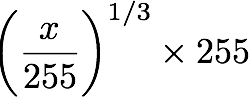 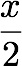 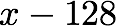 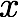 invert
lighten
raise contrast
non-linear raise contrast
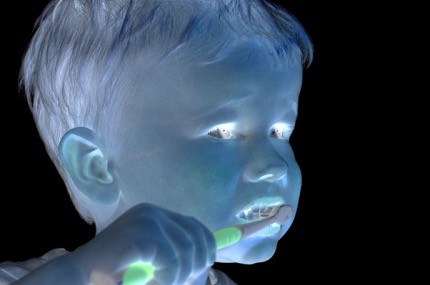 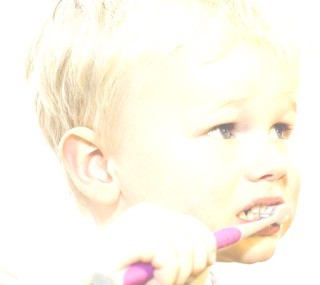 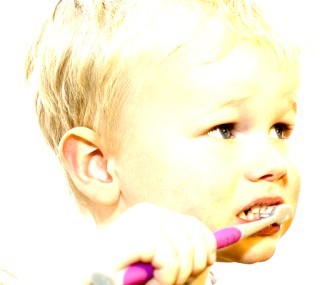 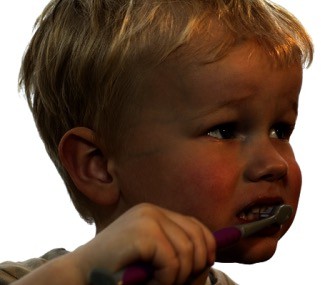 How would you implement these?
original
Examples of point processing
darken	lower contrast	non-linear lower contrast
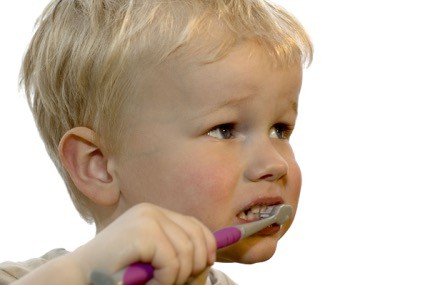 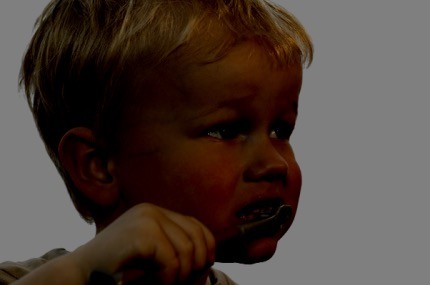 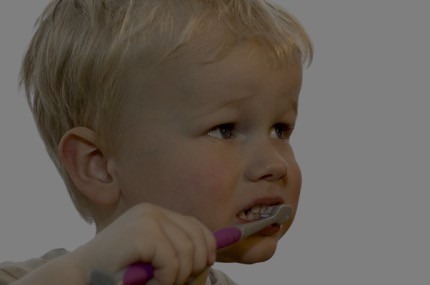 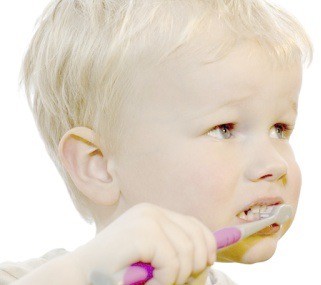 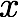 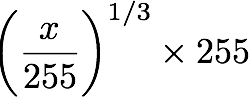 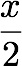 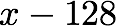 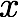 invert
lighten
raise contrast
non-linear raise contrast
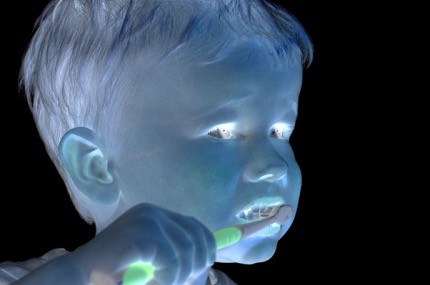 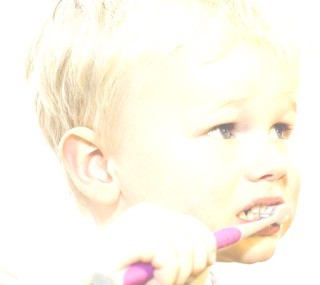 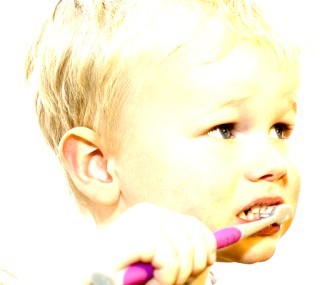 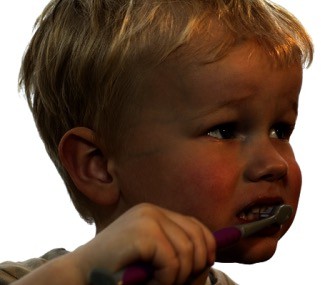 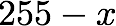 How would you implement these?
original
Examples of point processing
darken	lower contrast	non-linear lower contrast
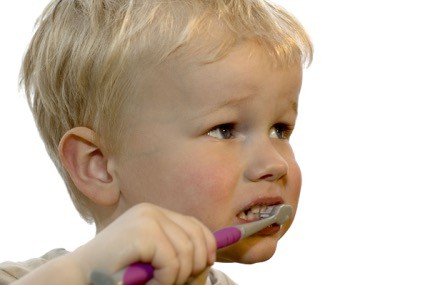 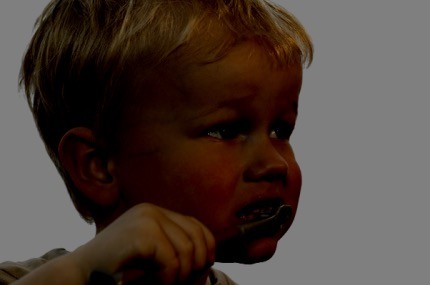 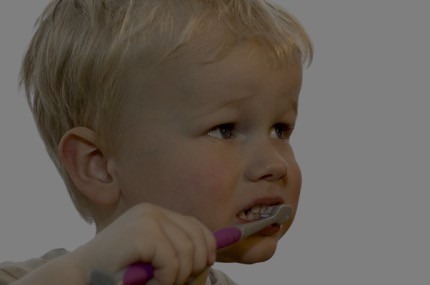 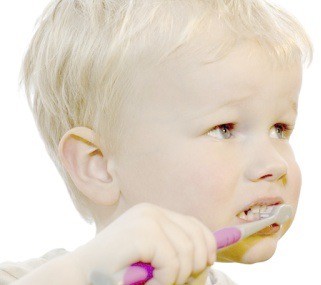 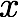 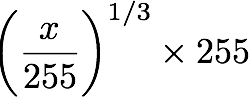 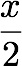 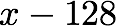 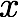 invert
lighten
raise contrast
non-linear raise contrast
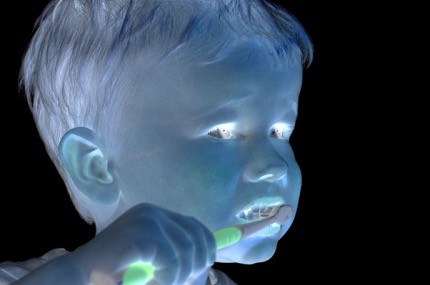 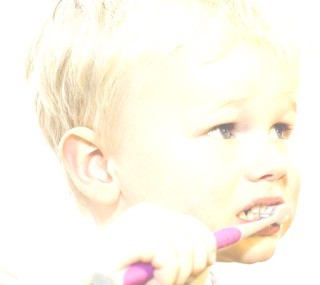 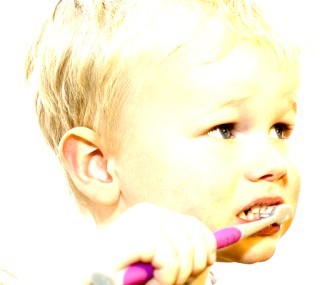 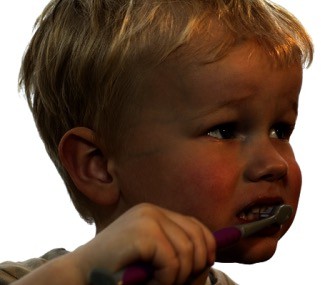 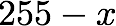 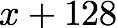 How would you implement these?
original
Examples of point processing
darken	lower contrast	non-linear lower contrast
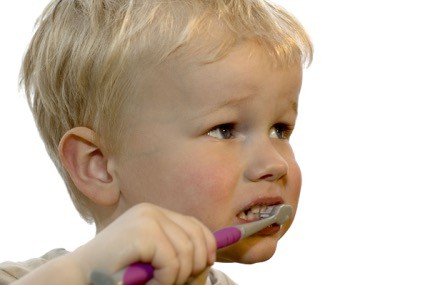 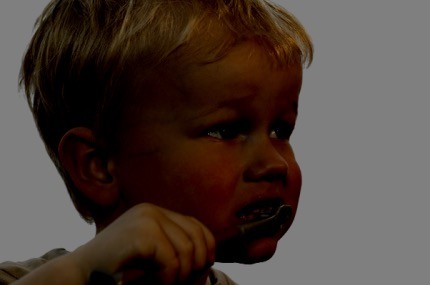 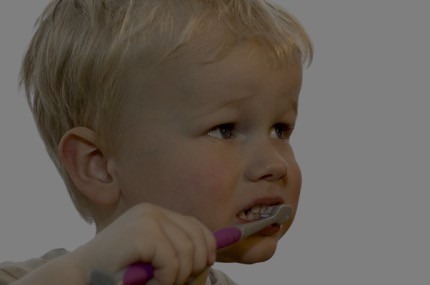 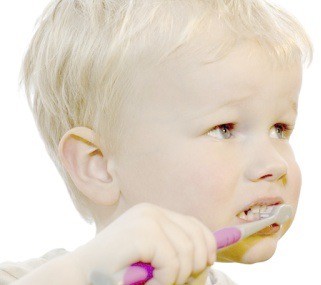 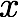 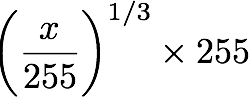 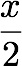 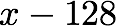 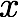 invert
lighten
raise contrast
non-linear raise contrast
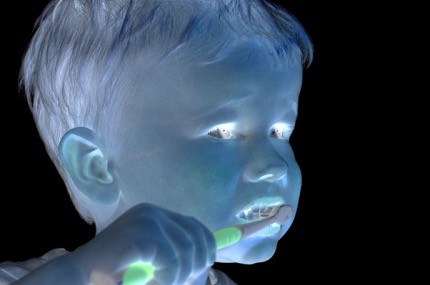 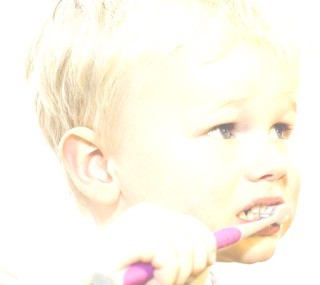 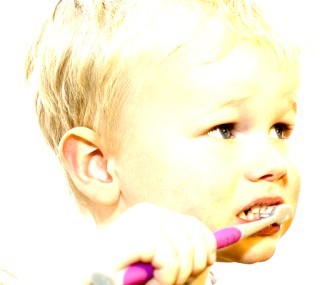 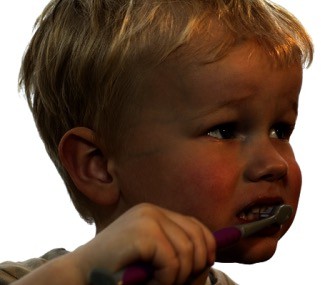 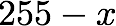 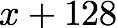 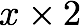 How would you implement these?
original
Examples of point processing
darken	lower contrast	non-linear lower contrast
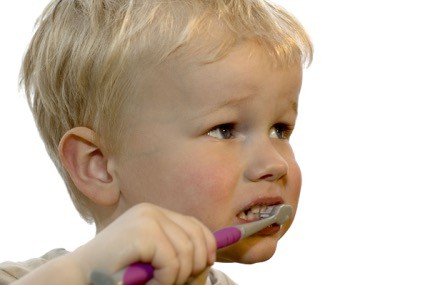 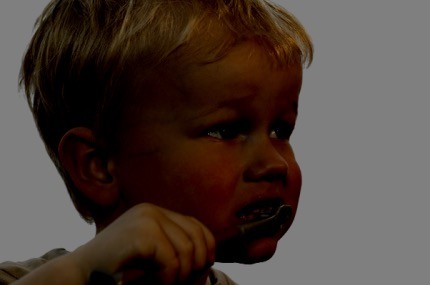 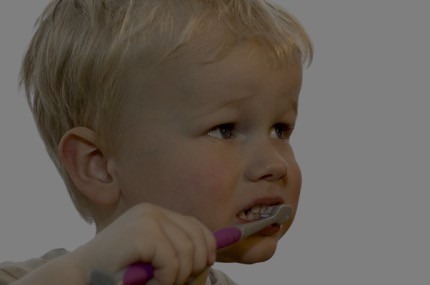 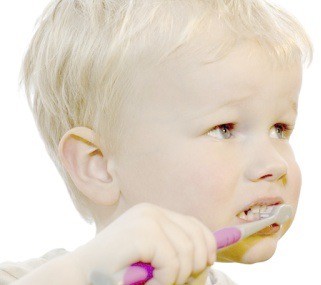 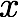 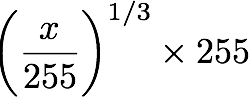 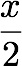 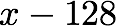 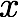 invert
lighten
raise contrast
non-linear raise contrast
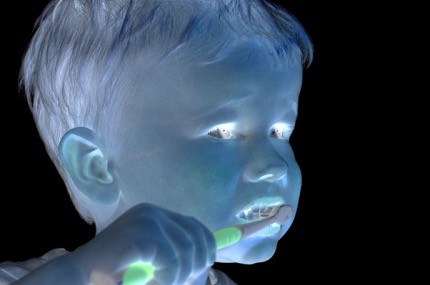 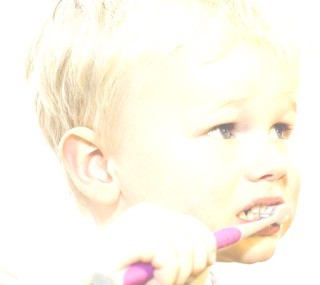 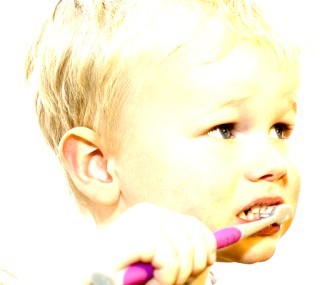 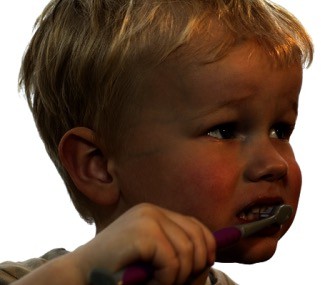 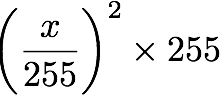 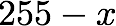 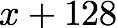 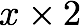 Many other types of point processing
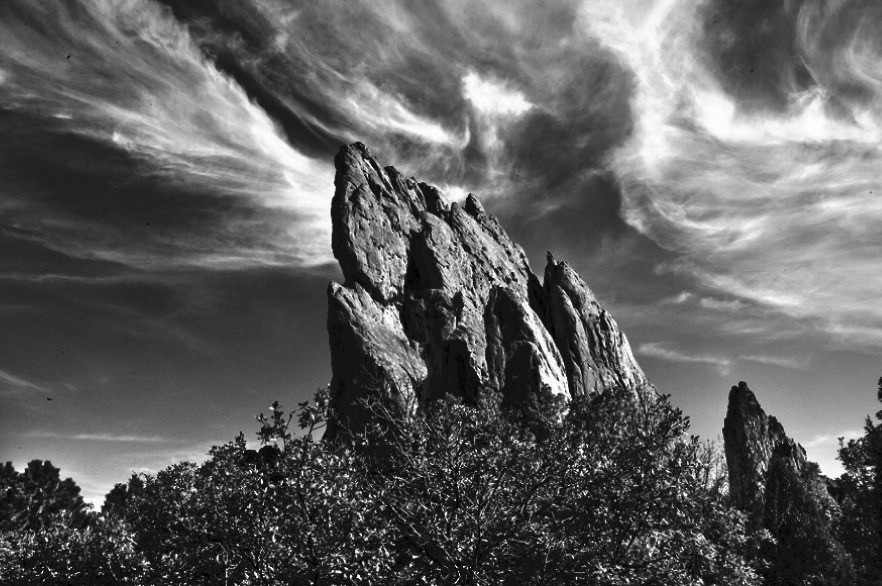 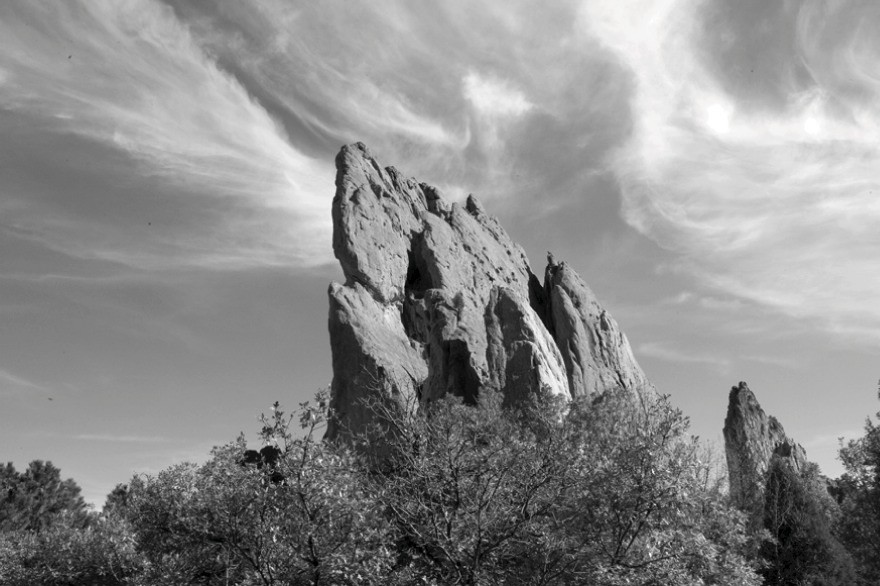 camera output
image after stylistic tonemapping
[Bae et al., SIGGRAPH 2006]
Many other types of point processing
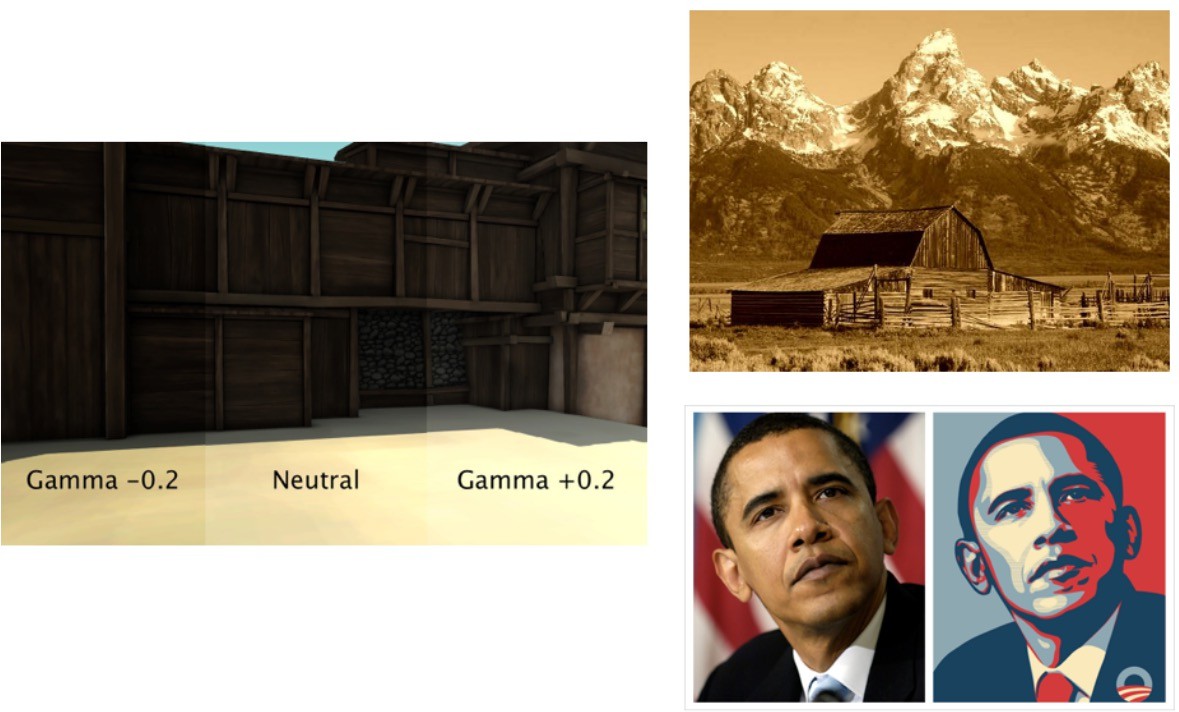 Gamma + effect could give wash out appearance
Linear shift-invariant image filtering
Linear shift-invariant image filtering
Replace each pixel by a linear combination of its neighbors (and possibly itself).
The combination is determined by the filter’s kernel , mask, window.
The same kernel is shifted to all pixel locations so that all pixels use the same linear combination of their neighbors.
Example: the box filter
also known as the 2D rect (not rekt) filter
also known as the square mean filter
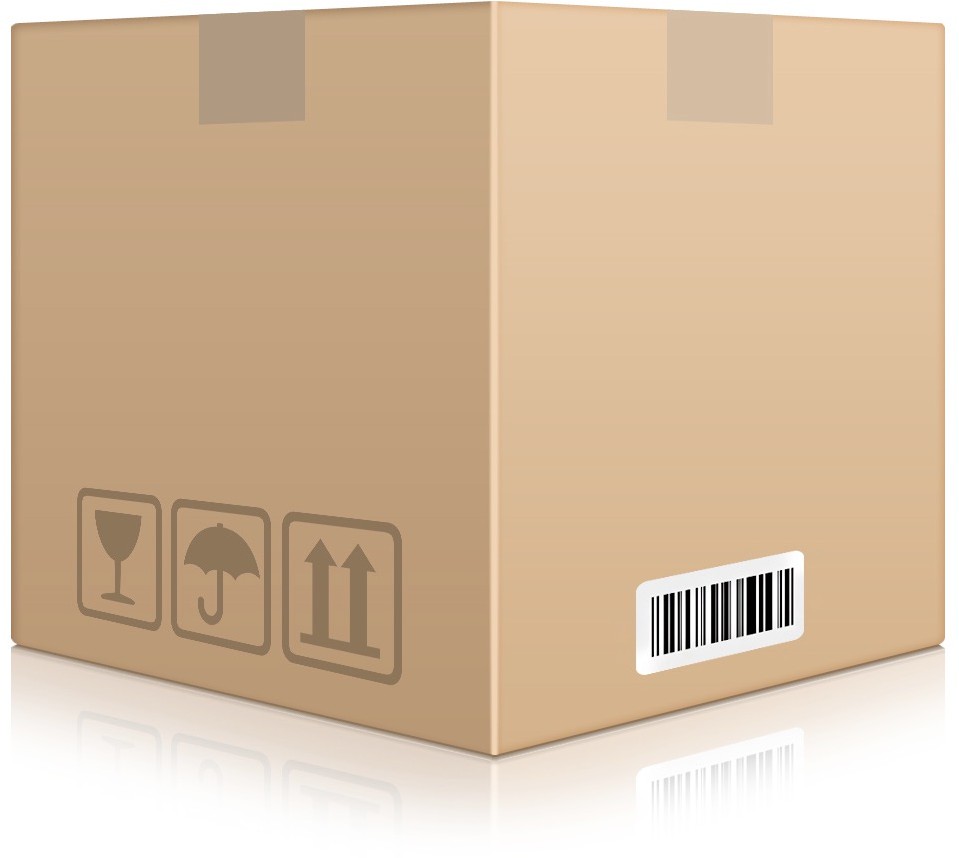 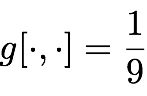 kernel
replaces pixel with local average
has smoothing (blurring) effect
Let’s run the box filter
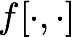 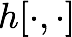 image
output
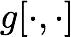 kernel
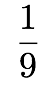 note that we assume that the kernel coordinates are centered
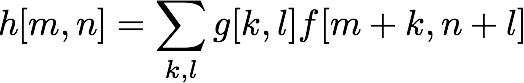 filter
output
image (signal)
Let’s run the box filter
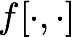 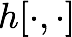 image
output
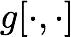 kernel
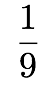 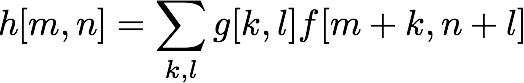 filter
output
image (signal)
Let’s run the box filter
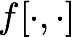 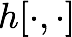 image
output
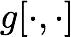 0
kernel
shift-invariant: as the pixel shifts, so does the kernel
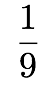 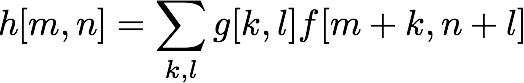 filter
output
image (signal)
Let’s run the box filter
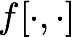 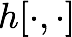 image
output
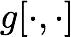 kernel
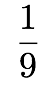 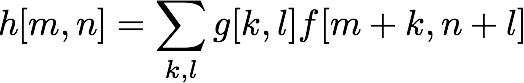 filter
output
image (signal)
Let’s run the box filter
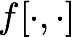 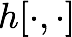 image
output
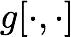 kernel
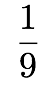 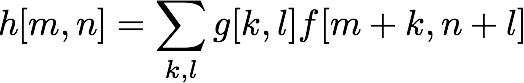 filter
output
image (signal)
Let’s run the box filter
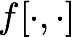 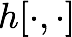 image
output
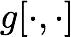 kernel
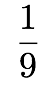 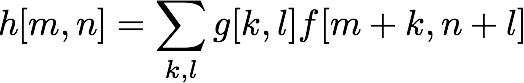 filter
output
image (signal)
Let’s run the box filter
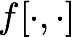 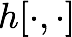 image
output
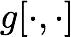 kernel
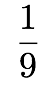 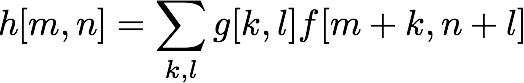 filter
output
image (signal)
Let’s run the box filter
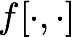 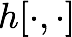 image
output
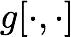 kernel
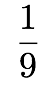 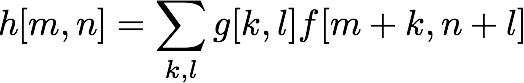 filter
output
image (signal)
Let’s run the box filter
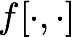 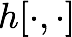 image
output
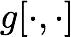 kernel
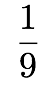 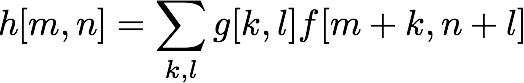 filter
output
image (signal)
Let’s run the box filter
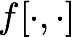 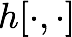 image
output
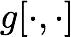 kernel
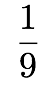 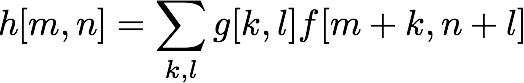 filter
output
image (signal)
Let’s run the box filter
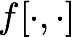 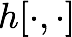 image
output
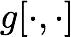 kernel
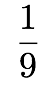 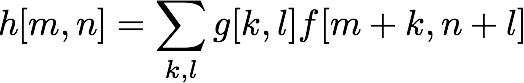 filter
output
image (signal)
Let’s run the box filter
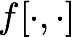 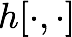 image
output
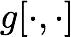 kernel
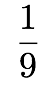 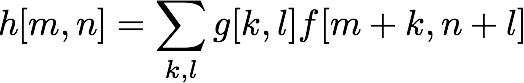 filter
output
image (signal)
Let’s run the box filter
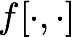 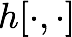 image
output
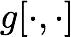 kernel
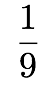 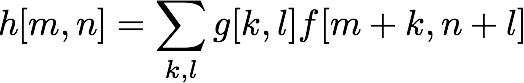 filter
output
image (signal)
Let’s run the box filter
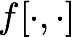 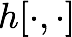 image
output
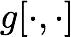 kernel
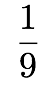 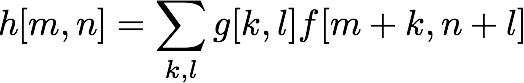 filter
output
image (signal)
Let’s run the box filter
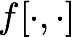 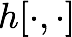 image
output
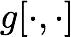 kernel
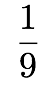 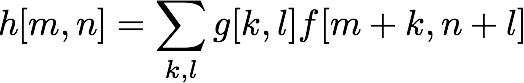 filter
output
image (signal)
Let’s run the box filter
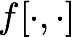 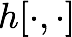 image
output
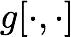 kernel
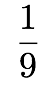 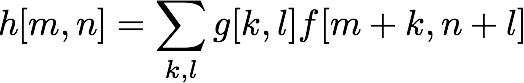 filter
output
image (signal)
Let’s run the box filter
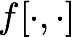 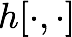 image
output
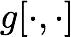 kernel
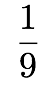 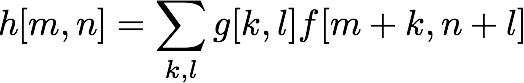 filter
output
image (signal)
Let’s run the box filter
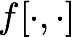 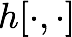 image
output
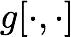 kernel
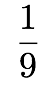 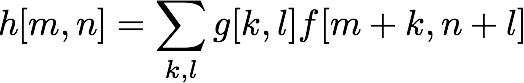 filter
output
image (signal)
Let’s run the box filter
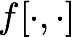 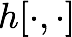 image
output
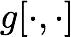 kernel
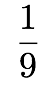 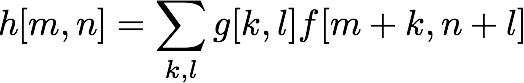 filter
output
image (signal)
… and the result is
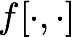 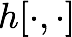 image
output
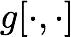 kernel
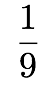 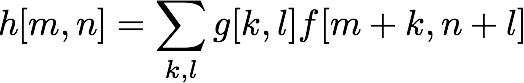 filter
output
image (signal)
Some more realistic examples
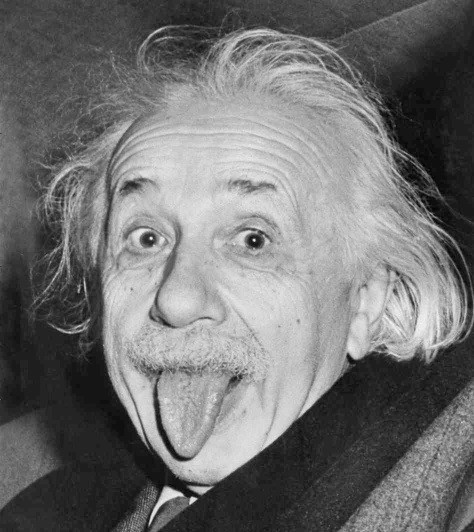 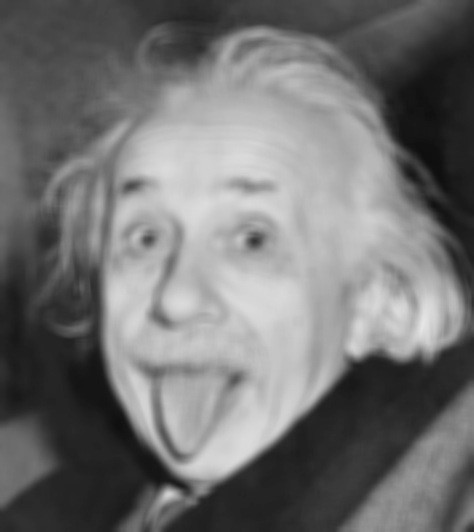 Some more realistic examples
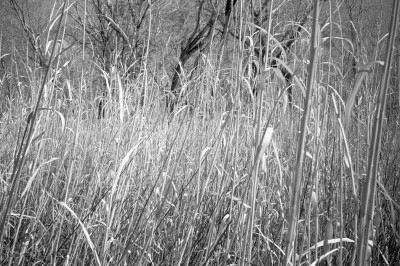 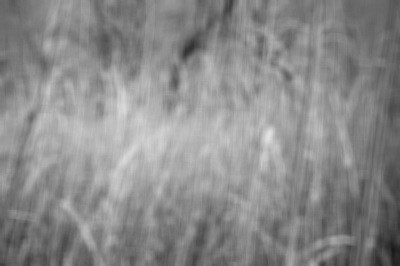 Some more realistic examples
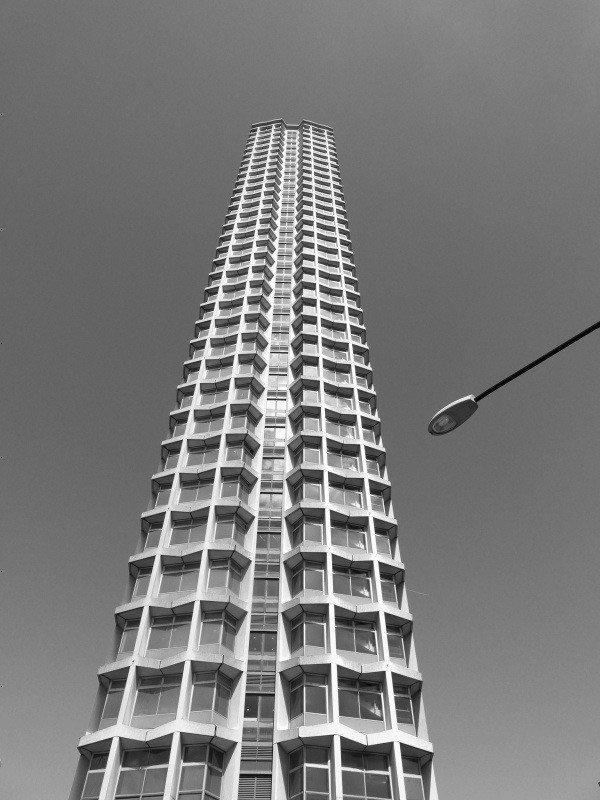 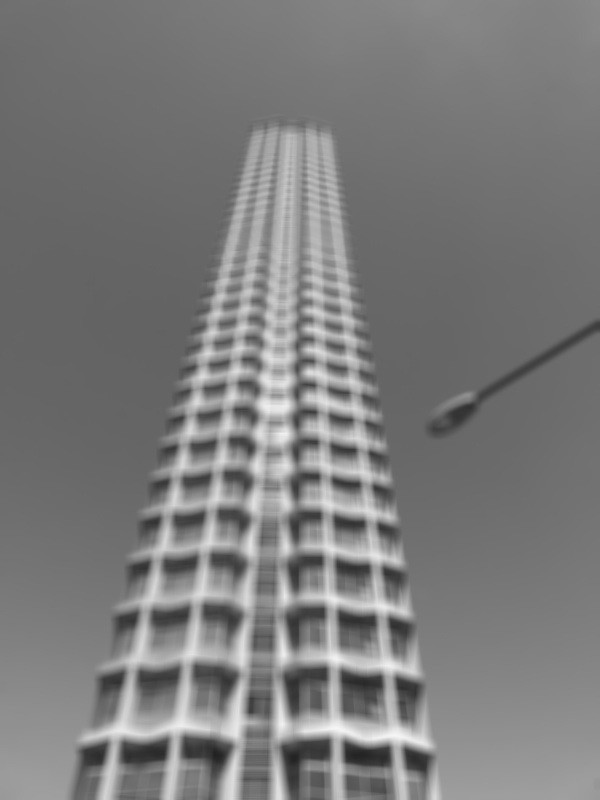 Convolution
Convolution for 1D continuous signals
Definition of filtering as convolution:
notice the flip
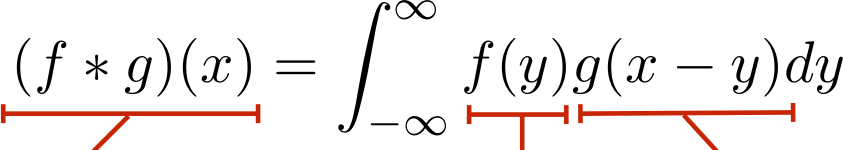 - Sign represents flipping the image
filtered signal
filter
input signal
Convolution for 1D continuous signals
Definition of filtering as convolution:
notice the flip
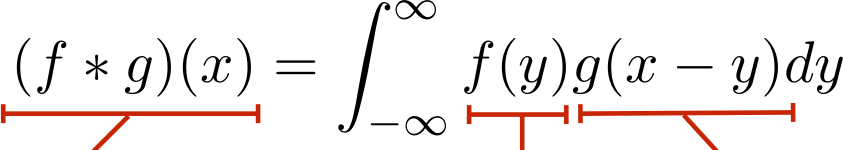 filtered signal
filter
input signal
Consider the box filter example:
1D continuous box filter


filtering output is a blurred version of g
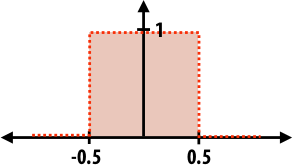 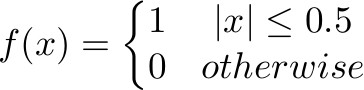 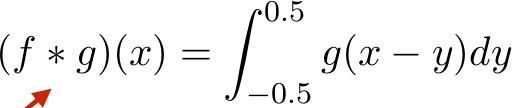 Convolution for 2D discrete signals
Definition of filtering as convolution:
notice the flip
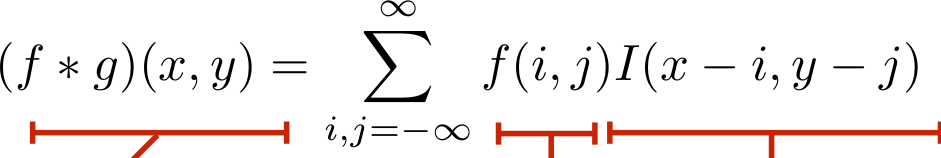 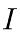 filtered image
filter
input image
Convolution for 2D discrete signals
Definition of filtering as convolution:
notice the flip
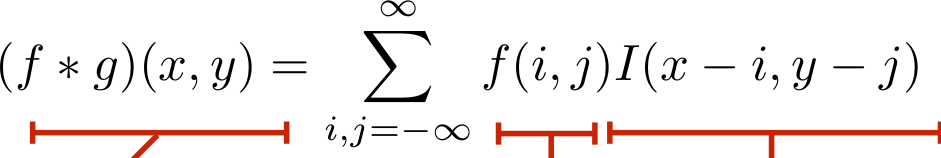 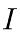 filtered image
If the filter then
filter
input image
is non-zero only within
,
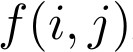 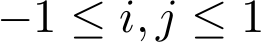 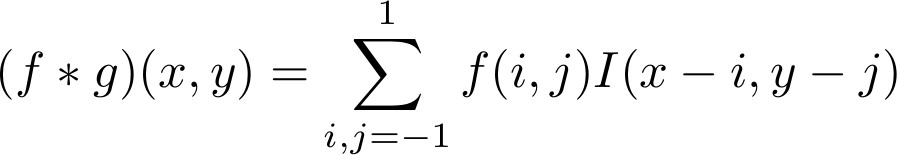 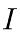 The kernel we saw earlier is the 3x3 matrix representation of
.
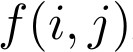 Convolution vs correlation
Definition of filtering as convolution:
notice the flip
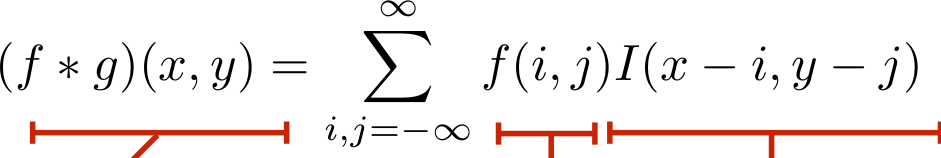 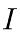 Definition of filtering as correlation:
notice the lack of a flip
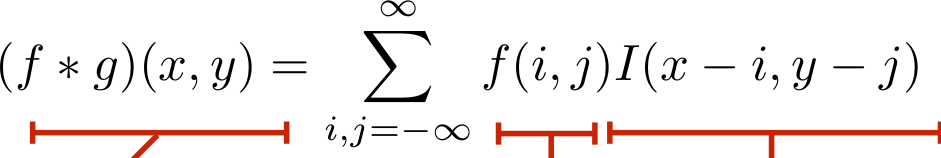 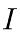 Most of the time won’t matter, because our kernels will be symmetric.
Will be important when we discuss frequency-domain filtering (lectures 5-6).
Separable filters
A 2D filter is separable if it can be written as the product of a “column” and a “row”.
example: box filter
=
*
row
column
What is the rank of this filter matrix?
Separable filters
A 2D filter is separable if it can be written as the product of a “column” and a “row”.
example: box filter
=
*
row
column
Why is this important?
Separable filters
A 2D filter is separable if it can be written as the product of a “column” and a “row”.
example: box filter
=
*
row
column
2D convolution with a separable filter is equivalent to two 1D convolutions (with the “column” and “row” filters).
Separable filters
A 2D filter is separable if it can be written as the product of a “column” and a “row”.
example: box filter
=
*
row
column
2D convolution with a separable filter is equivalent to two 1D convolutions (with the “column” and “row” filters).

If the image has M x M pixels and the filter kernel has size N x N:
What is the cost of convolution with a non-separable filter?
Separable filters
A 2D filter is separable if it can be written as the product of a “column” and a “row”.
example: box filter
=
*
row
column
2D convolution with a separable filter is equivalent to two 1D convolutions (with the “column” and “row” filters).
If the image has M x M pixels and the filter kernel has size N x N:
What is the cost of convolution with a non-separable filter?
What is the cost of convolution with a separable filter?
M2 x N2
Separable filters
A 2D filter is separable if it can be written as the product of a “column” and a “row”.
example: box filter
=
*
row
column
2D convolution with a separable filter is equivalent to two 1D convolutions (with the “column” and “row” filters).
If the image has M x M pixels and the filter kernel has size N x N:
What is the cost of convolution with a non-separable filter?
What is the cost of convolution with a separable filter?
M2 x N2
2 x N x M2
A few more filters
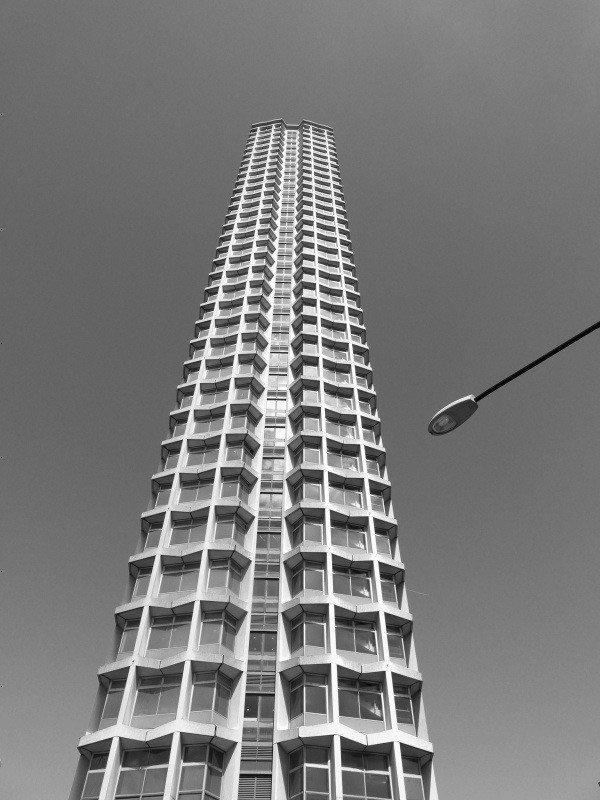 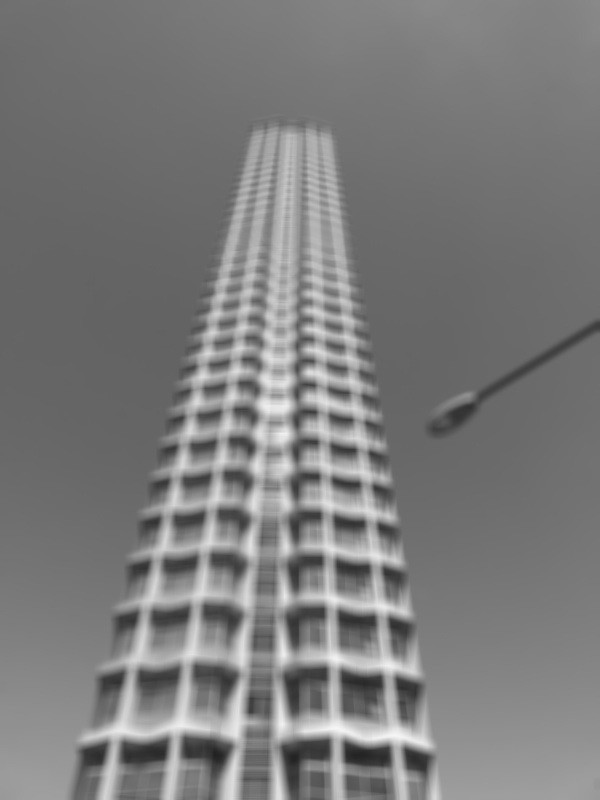 do you see any problems in this image?
original
3x3 box filter
The Gaussian filter
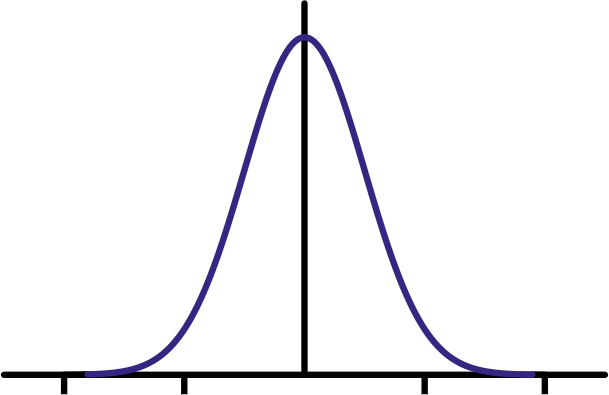 named (like many other things) after Carl Friedrich Gauss
kernel values sampled from the 2D Gaussian function:
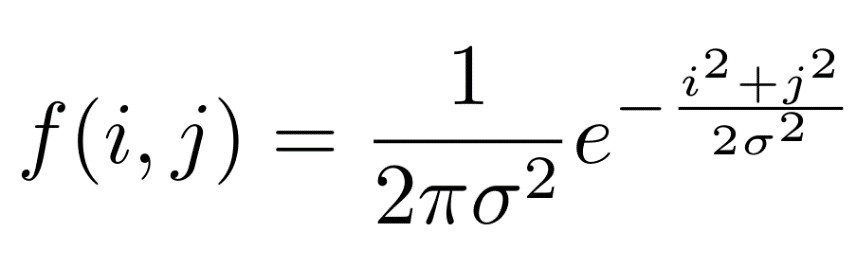 weight falls off with distance from center pixel
theoretically infinite, in practice truncated to some maximum distance
Any heuristics for selecting where to truncate?
The Gaussian filter
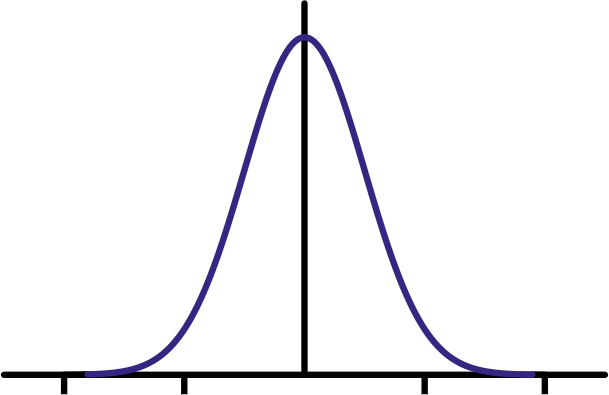 named (like many other things) after Carl Friedrich Gauss
kernel values sampled from the 2D Gaussian function:
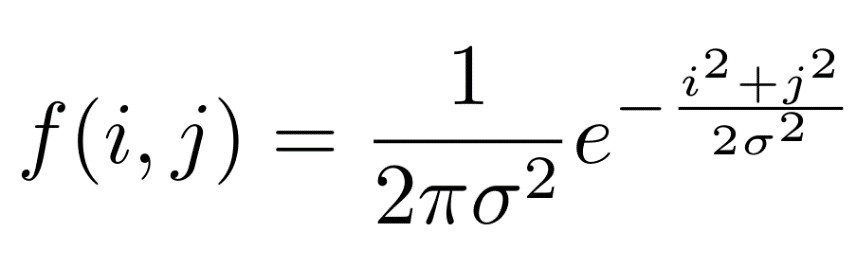 Is this a separable filter?
weight falls off with distance from center pixel
theoretically infinite, in practice truncated to some maximum distance
Any heuristics for selecting where to truncate?
usually at 2-3σ
1
16
kernel
The Gaussian filter
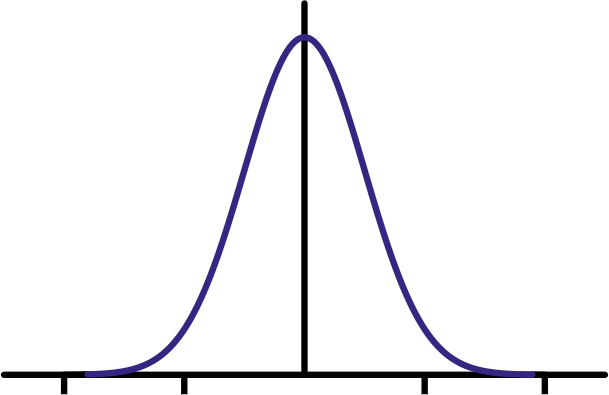 named (like many other things) after Carl Friedrich Gauss
kernel values sampled from the 2D Gaussian function:
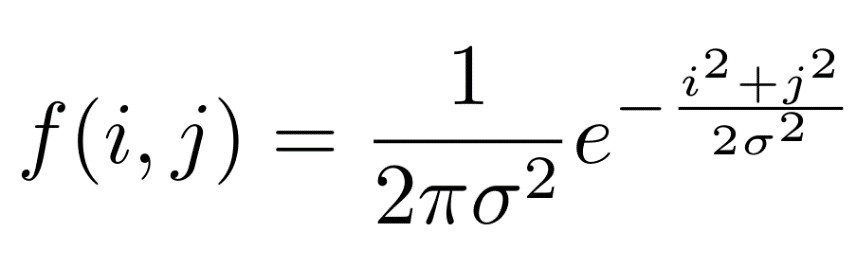 Is this a separable filter?
Yes!
weight falls off with distance from center pixel
theoretically infinite, in practice truncated to some maximum distance
Any heuristics for selecting where to truncate?
usually at 2-3σ
1
16
kernel
Gaussian filtering example
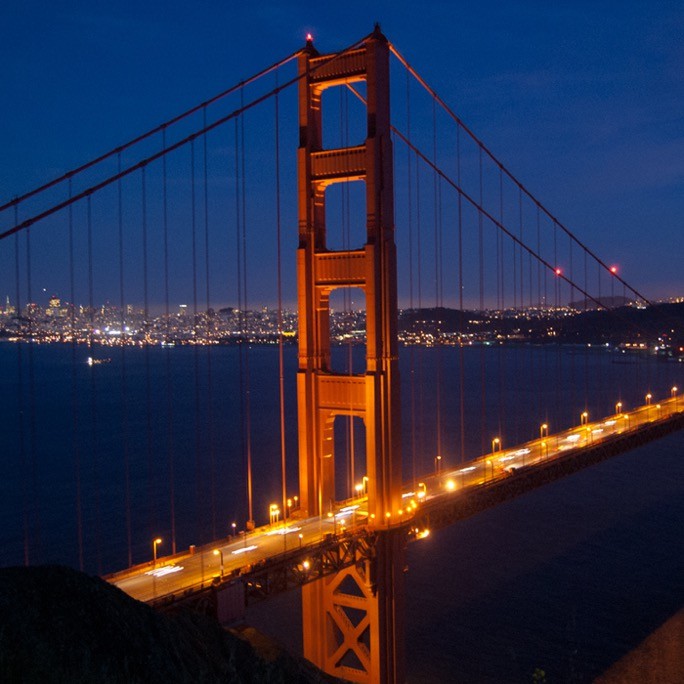 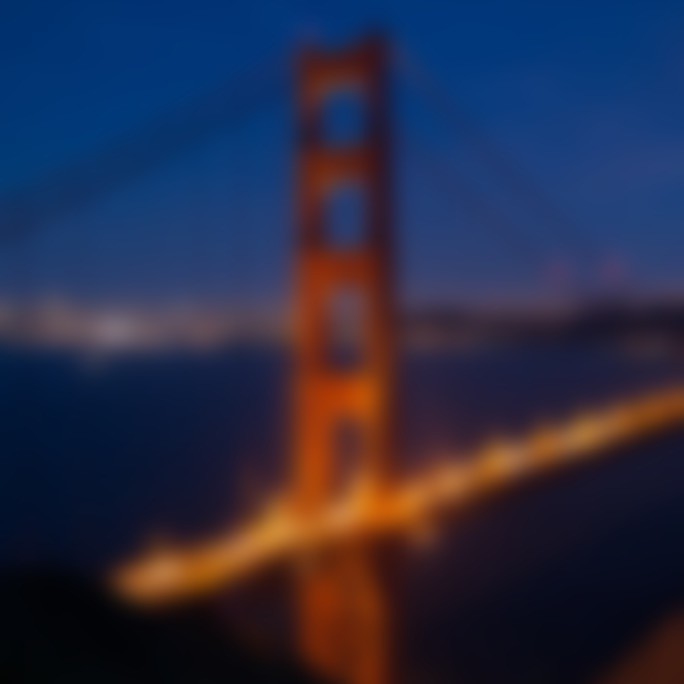 Gaussian vs box filtering
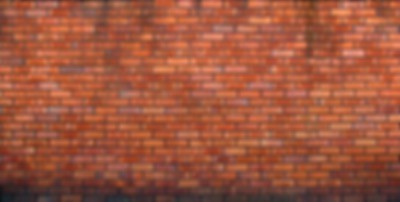 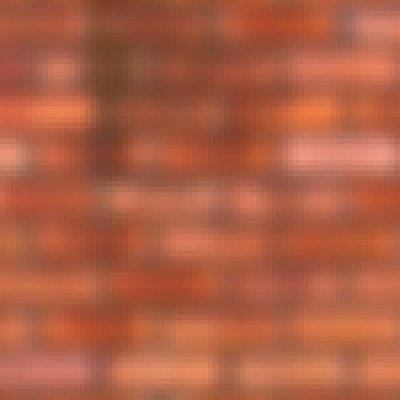 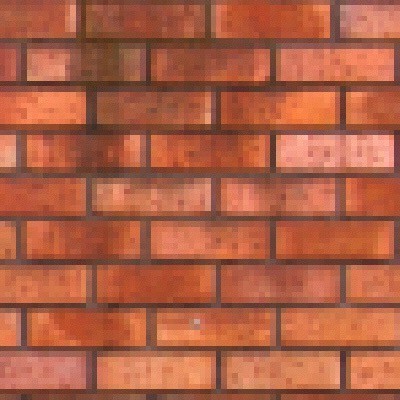 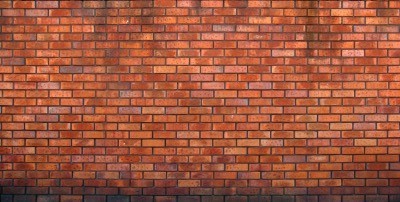 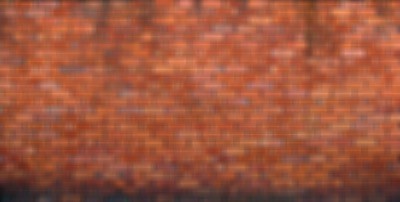 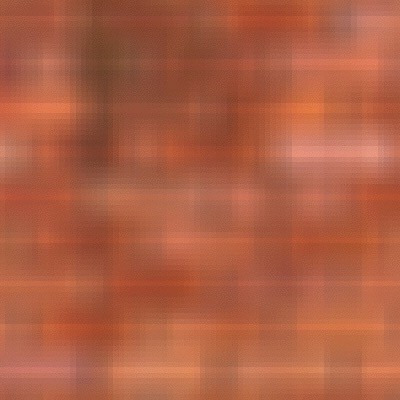 original


Which blur do you like better?
Gaussian vs box filtering
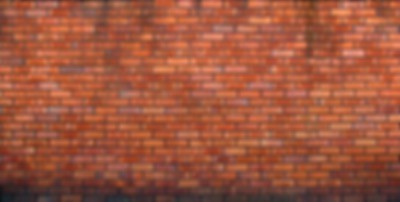 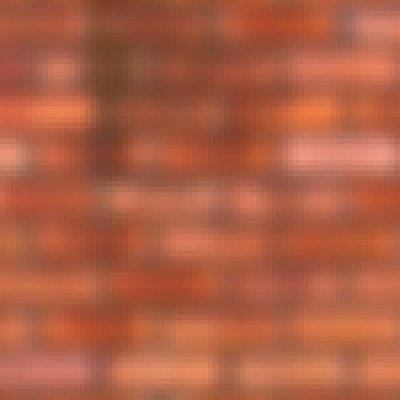 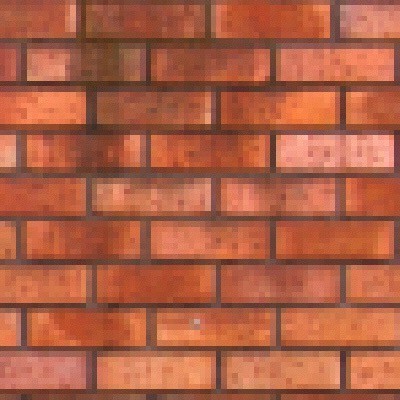 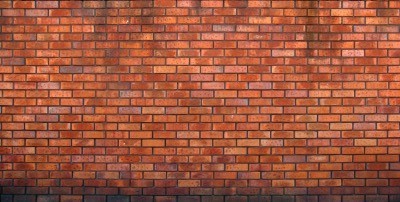 7x7 Gaussian
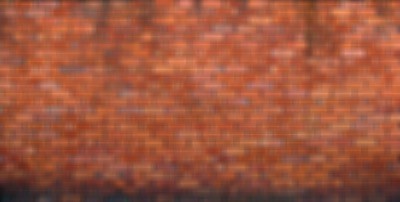 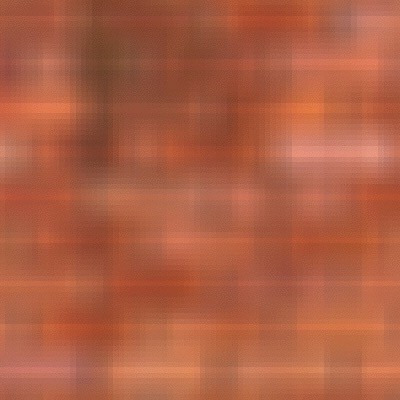 original


Which blur do you like better?
7x7 box
How would you create a soft shadow effect?
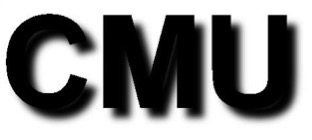 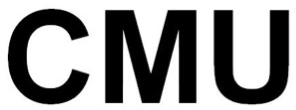 How would you create a soft shadow effect?
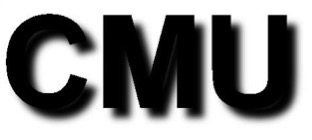 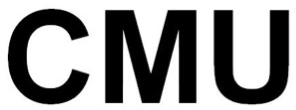 overlay
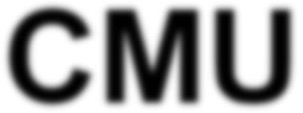 Gaussian blur
Other filters
output
?
input
filter
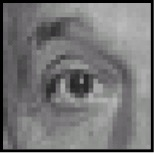 Other filters
input
filter
output
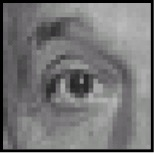 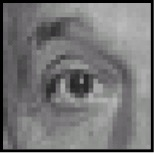 ?
unchanged
Other filters
input
filter
output
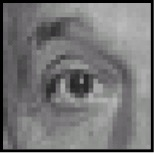 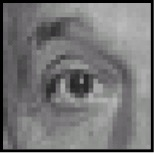 ?
unchanged
output
?
input
filter
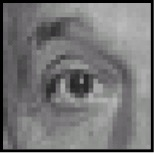 Other filters
input
filter
output
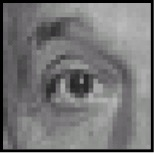 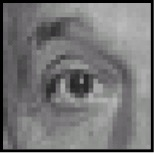 ?
unchanged
input
filter
output
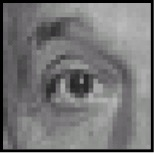 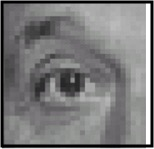 ?
shift to left by one
Other filters
input
filter
output
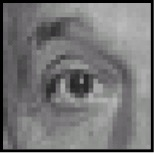 ?
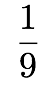 -
Other filters
input
filter
output
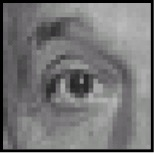 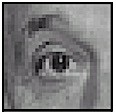 ?
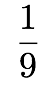 -

sharpening
do nothing for flat areas
stress intensity peaks
Sharpening examples
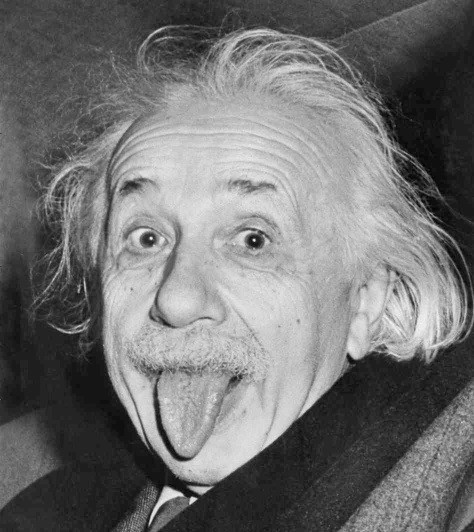 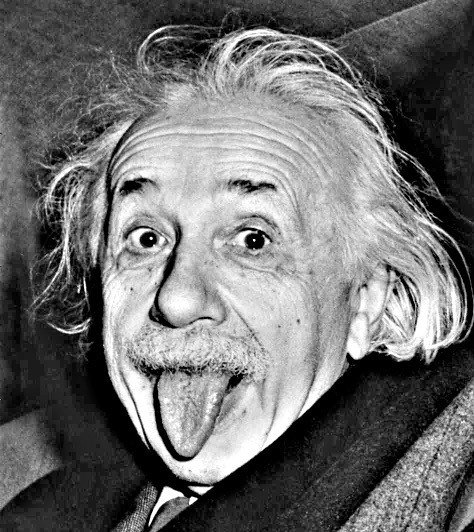 Sharpening examples
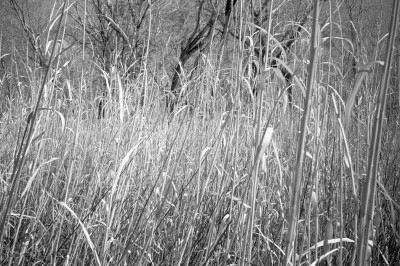 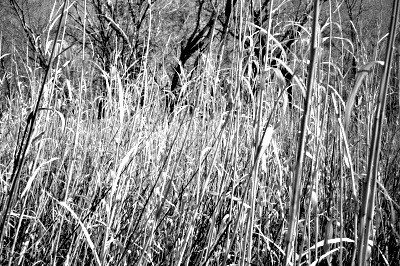 Sharpening examples
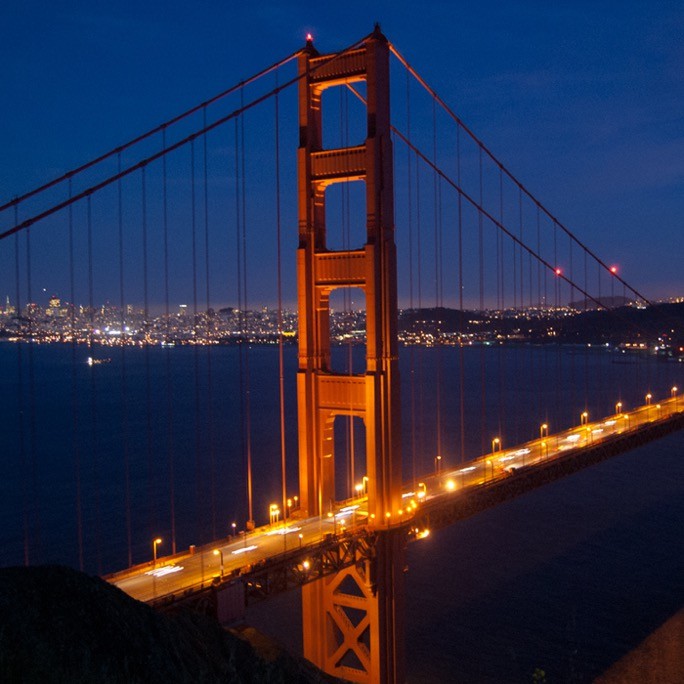 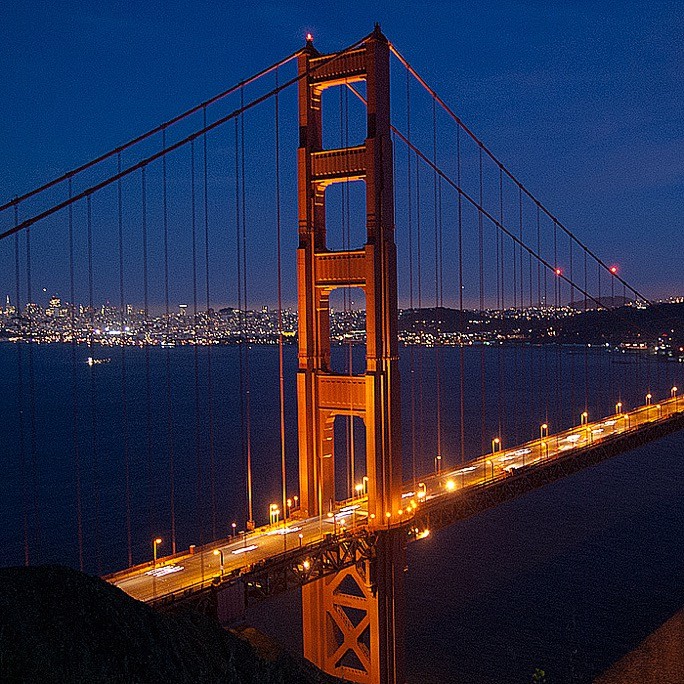 Sharpening examples
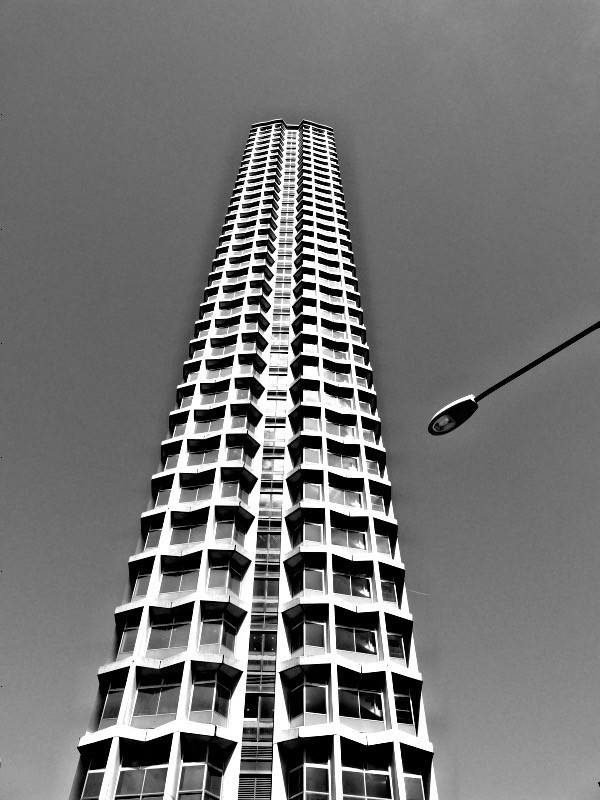 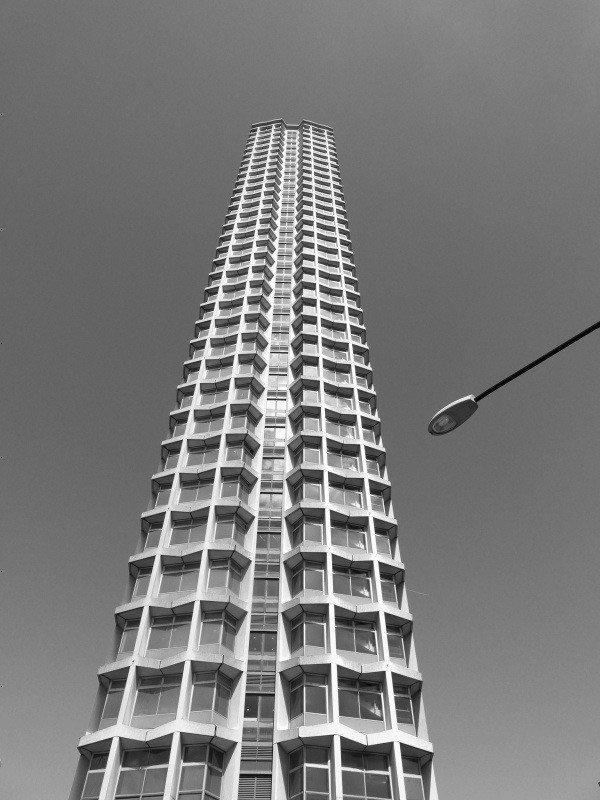 Do not overdo it with sharpening
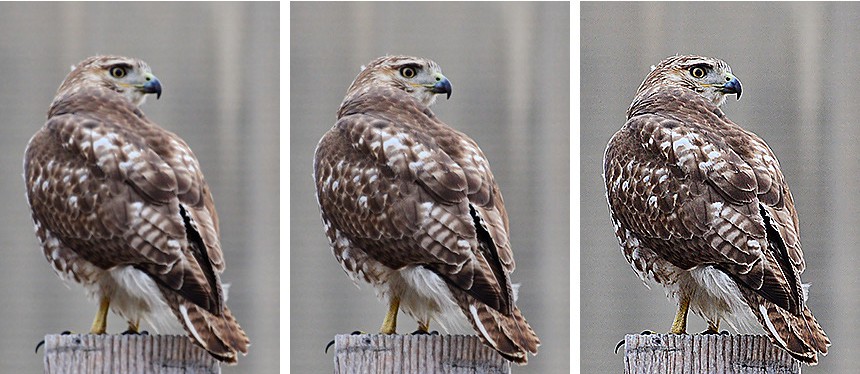 oversharpened
What is wrong in this image?
original
sharpened
Image gradients
What are image edges?
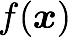 Very sharp discontinuities in intensity.
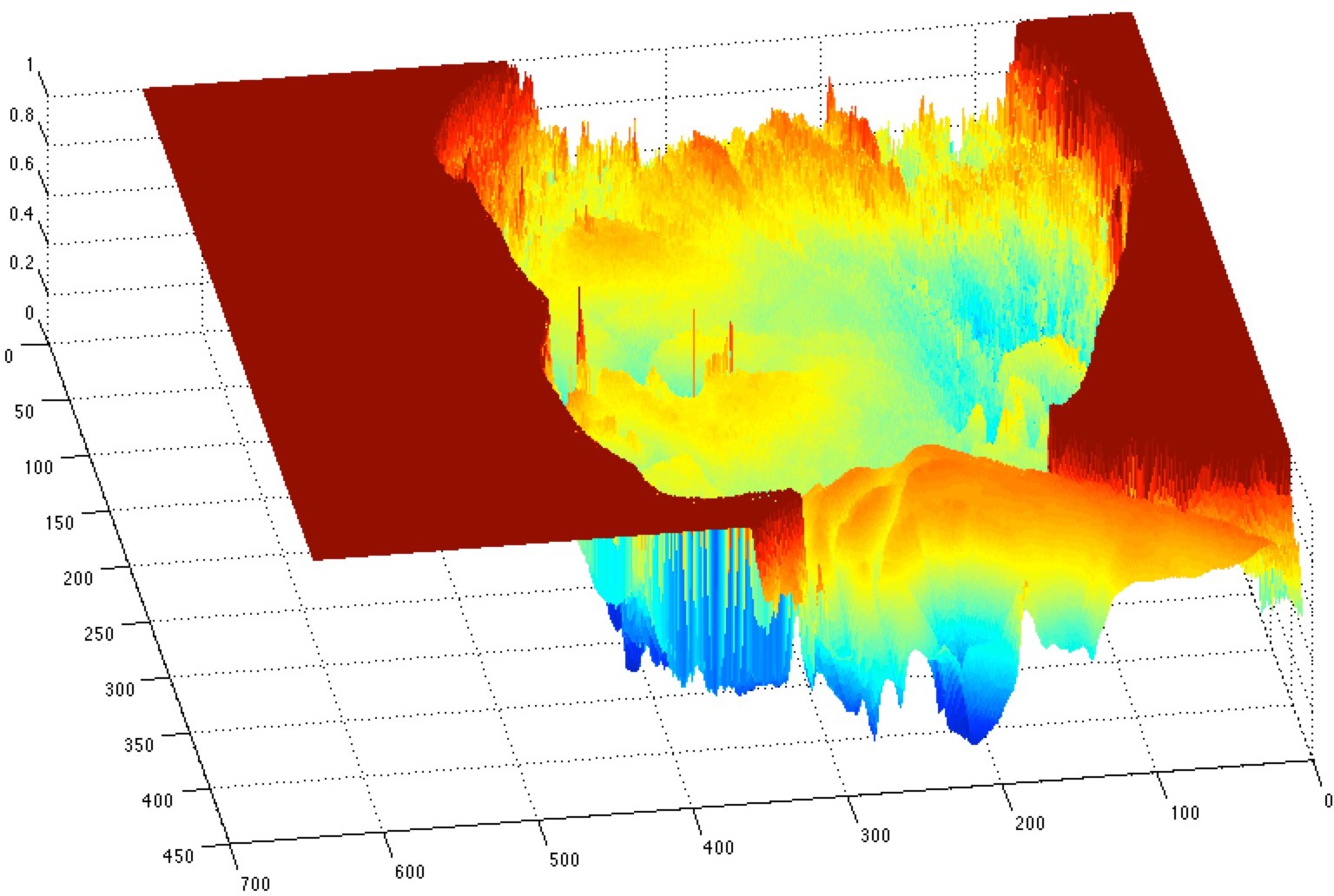 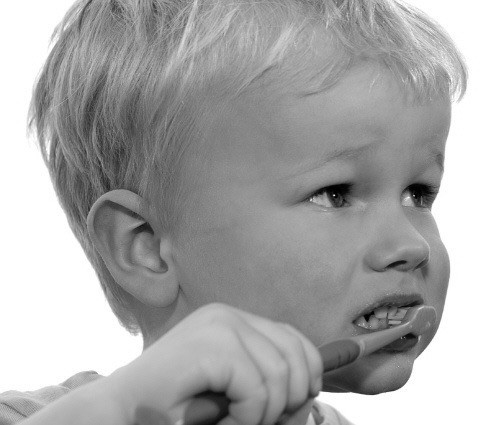 grayscale image
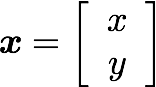 domain
Detecting edges
How would you go about detecting edges in an image (i.e., discontinuities in a function)?
Detecting edges
How would you go about detecting edges in an image (i.e., discontinuities in a function)?
You take derivatives: derivatives are large at discontinuities.

How do you differentiate a discrete image (or any other discrete signal)?
Detecting edges
How would you go about detecting edges in an image (i.e., discontinuities in a function)?
You take derivatives: derivatives are large at discontinuities.

How do you differentiate a discrete image (or any other discrete signal)?
You use finite differences.
Finite differences
High-school reminder: definition of a derivative using forward difference
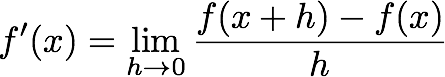 Finite differences
High-school reminder: definition of a derivative using forward difference
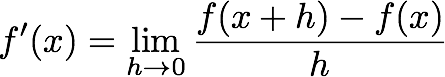 Alternative: use central difference
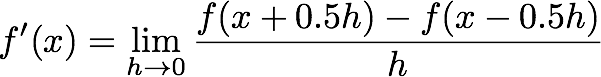 For discrete signals: Remove limit and set h = 2
What convolution kernel does this correspond to?
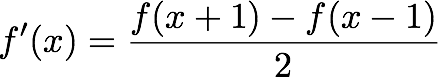 Finite differences
High-school reminder: definition of a derivative using forward difference
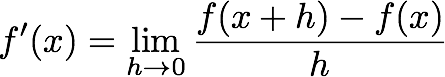 Alternative: use central difference
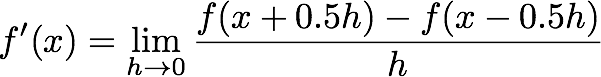 For discrete signals: Remove limit and set h = 2
?
?
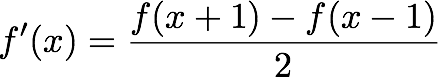 Finite differences
High-school reminder: definition of a derivative using forward difference
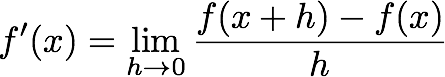 Alternative: use central difference
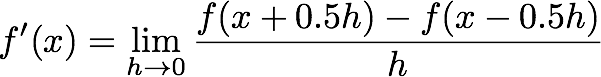 For discrete signals: Remove limit and set h = 2
1D derivative filter
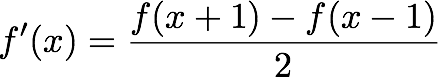 The Sobel filter
=
*
1D derivative filter
Sobel filter
What filter is this?
The Sobel filter
=
*
1D derivative filter
Sobel filter	Blurring
Does this filter return large responses on vertical or horizontal lines?
The Sobel filter
Horizontal Sober filter:
=
*
What does the vertical Sobel filter look like?
The Sobel filter
Horizontal Sober filter:
=
*
Vertical Sobel filter:
=
*
Sobel filter example
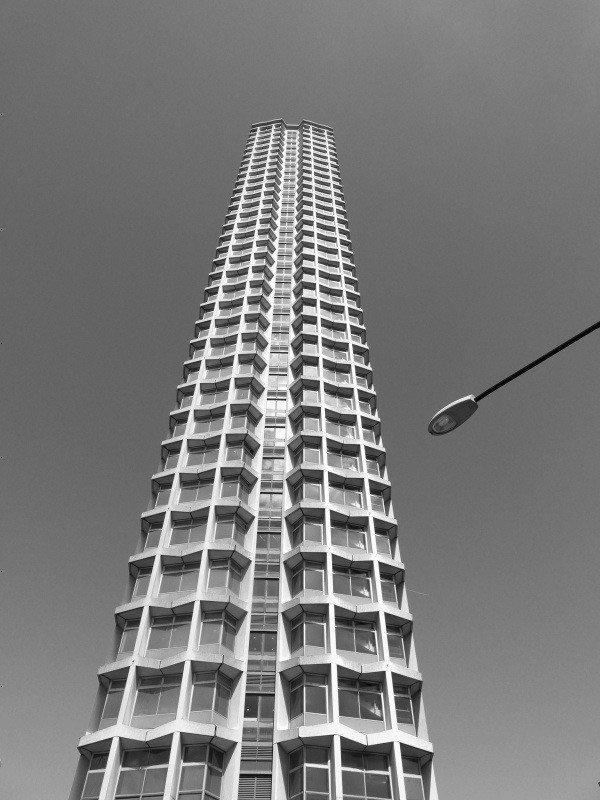 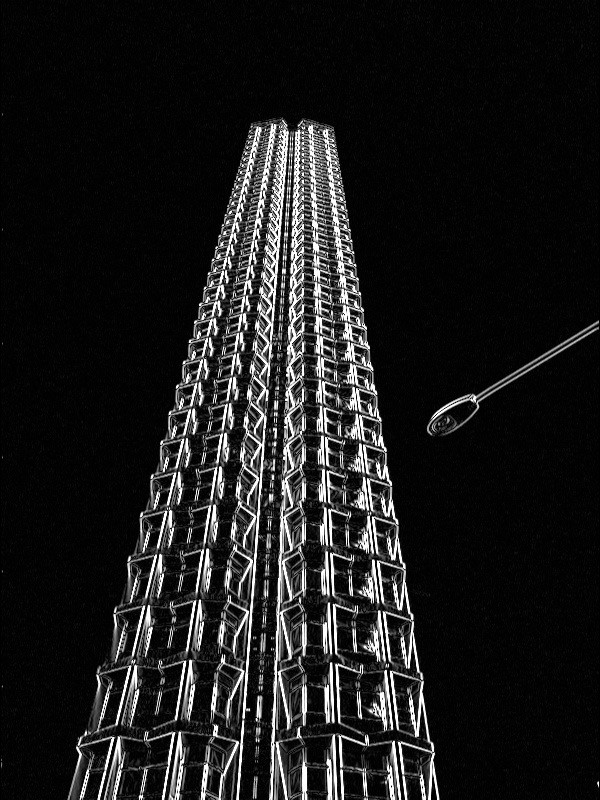 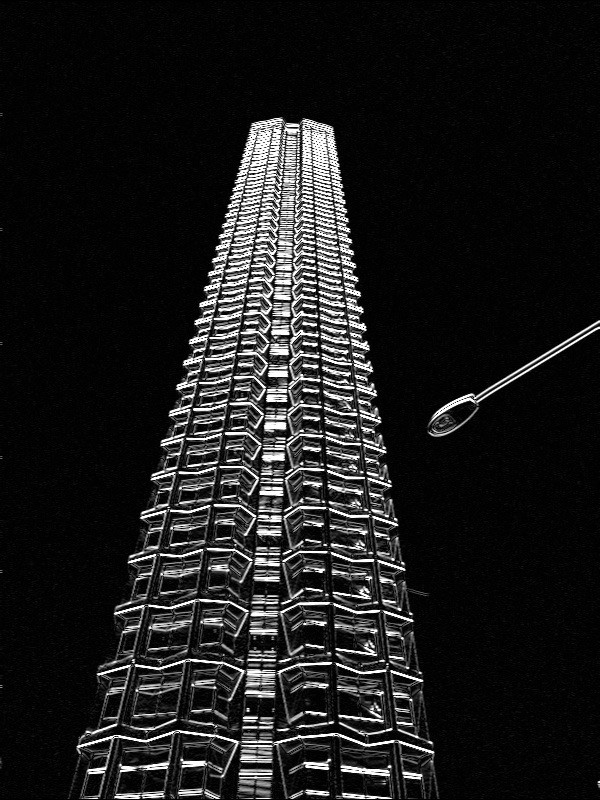 original
which Sobel filter?
which Sobel filter?
Sobel filter example
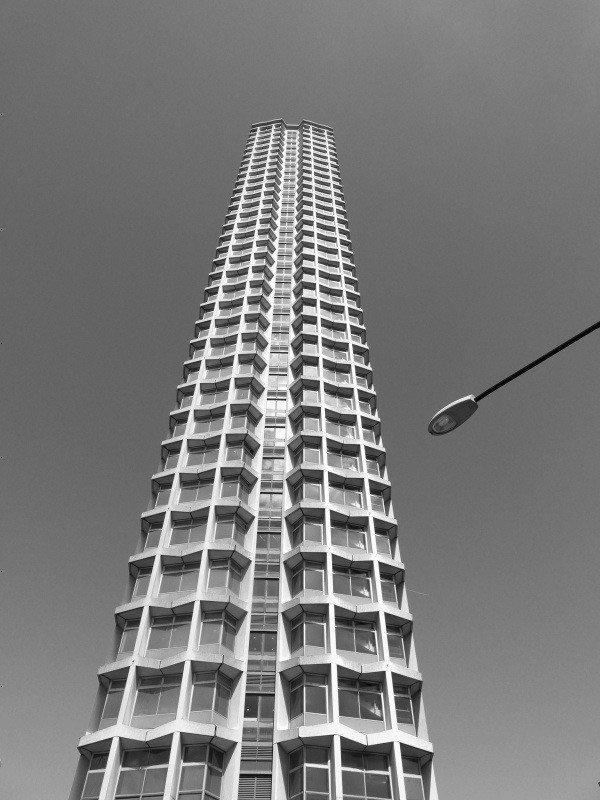 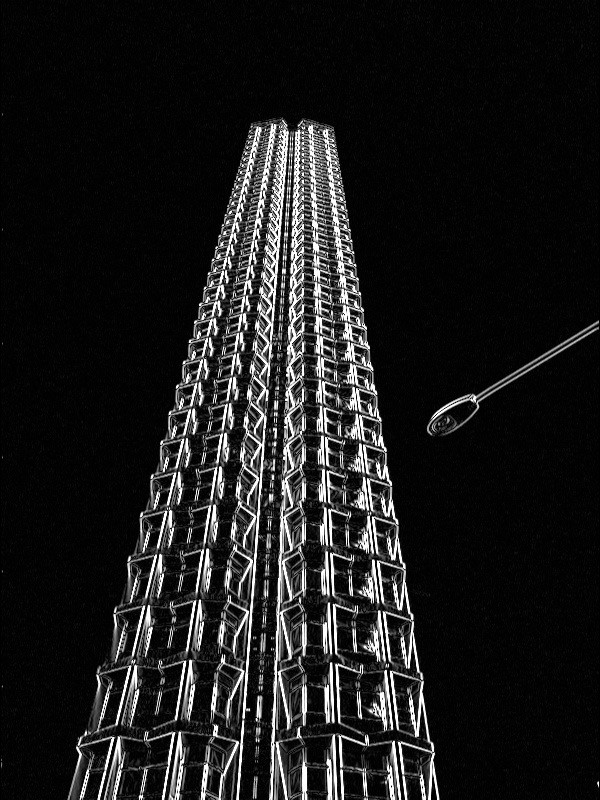 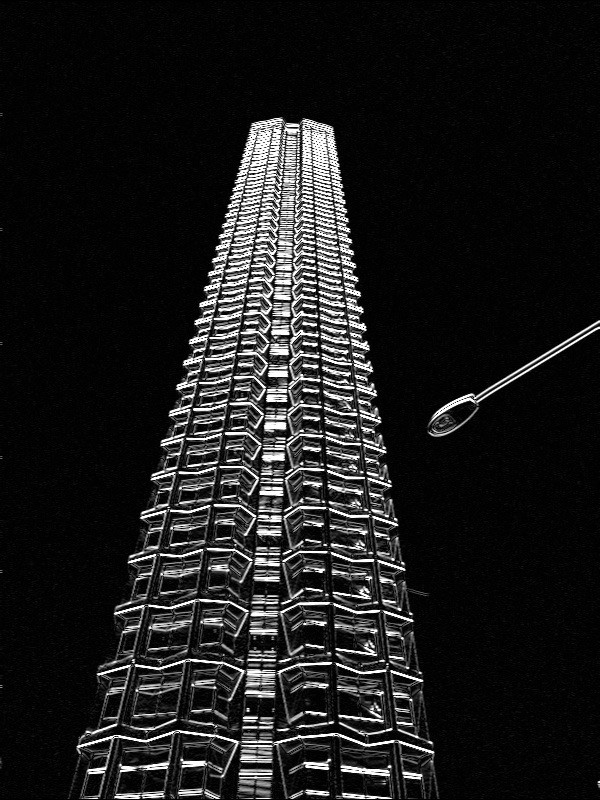 original
horizontal Sobel filter
vertical Sobel filter
Sobel filter example
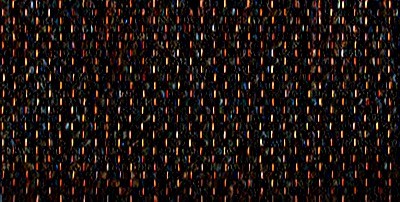 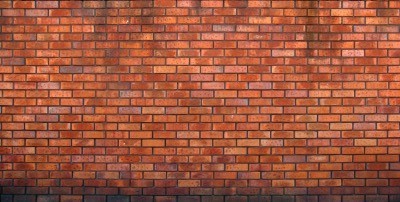 horizontal Sobel filter
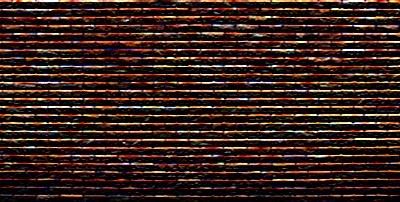 original
vertical Sobel filter
Several derivative filters
Sobel
Scharr
Roberts
Prewitt
How are the other filters derived and how do they relate to the Sobel filter?
How would you derive a derivative filter that is larger than 3x3?
Computing image gradients
1.	Select your favorite derivative filters.
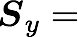 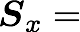 Computing image gradients
1.	Select your favorite derivative filters.
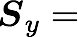 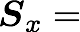 2.	Convolve with the image to compute derivatives.
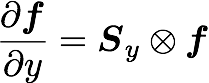 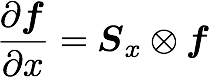 Computing image gradients
1.	Select your favorite derivative filters.
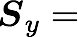 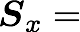 2.	Convolve with the image to compute derivatives.
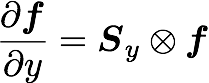 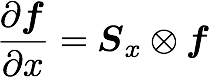 3.	Form the image gradient, and compute its direction and amplitude.
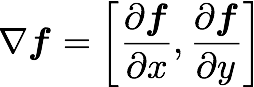 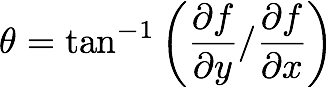 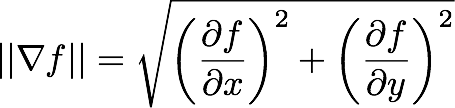 direction
amplitude
gradient
Image gradient example
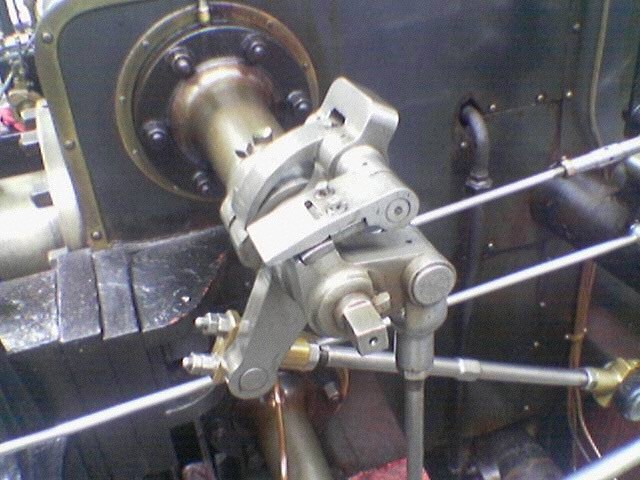 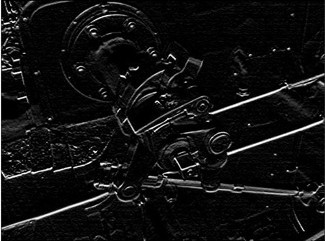 vertical derivative
original
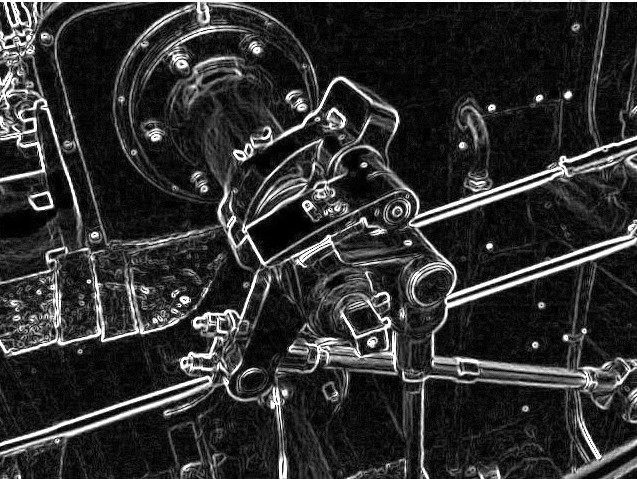 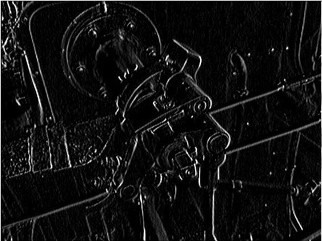 gradient amplitude
horizontal derivative
How does the gradient direction relate to these edges?
How do you find the edge of this signal?
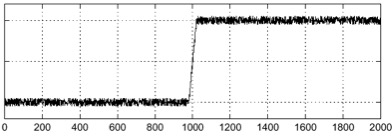 intensity plot
How do you find the edge of this signal?
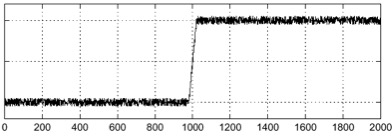 intensity plot
Using a derivative filter:
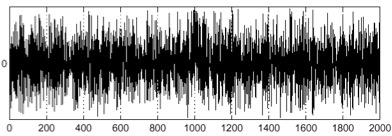 What’s the problem here?
derivative plot
Differentiation is very sensitive to noise
When using derivative filters, it is critical to blur first!
input Gaussian blurred
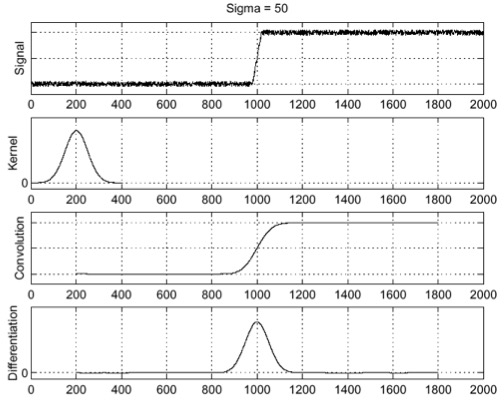 derivative of blurred
How much should we blur?
Derivative of Gaussian (DoG) filter
Derivative theorem of convolution:
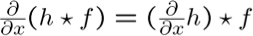 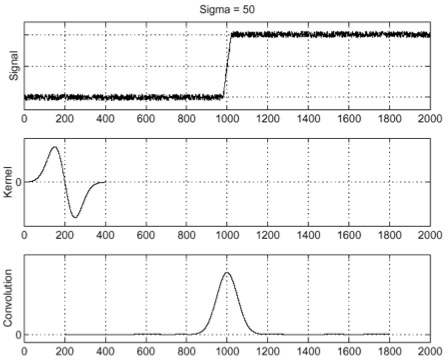 input


derivative of Gaussian
output (same as before)
How many operations did we save?
Laplace filter
Basically a second derivative filter.
We can use finite differences to derive it, as with first derivative filter.
1D derivative filter
first-order finite difference
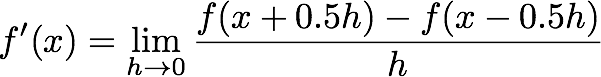 Laplace filter
?
second-order finite difference
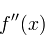 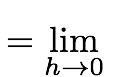 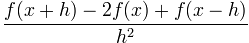 Laplace filter
Basically a second derivative filter.
We can use finite differences to derive it, as with first derivative filter.
1D derivative filter
first-order finite difference
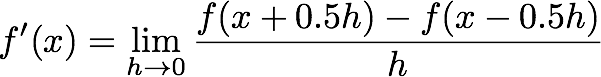 Laplace filter
second-order finite difference
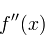 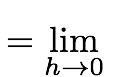 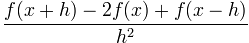 Laplacian of Gaussian (LoG) filter
As with derivative, we can combine Laplace filtering with Gaussian filtering
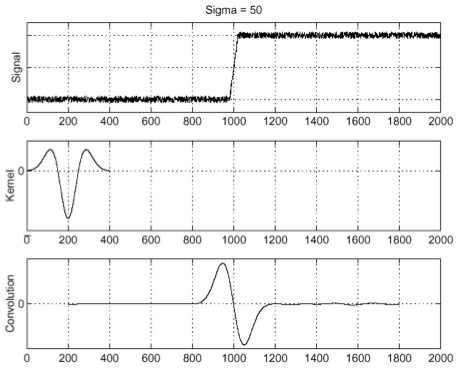 input

Laplacian of Gaussian
?
output
Laplacian of Gaussian (LoG) filter
As with derivative, we can combine Laplace filtering with Gaussian filtering
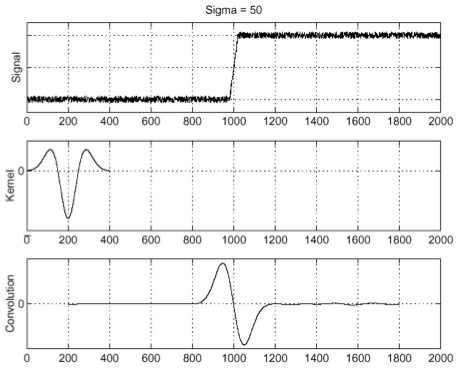 input

Laplacian of Gaussian
output
“zero crossings” at edges
Laplace and LoG filtering examples
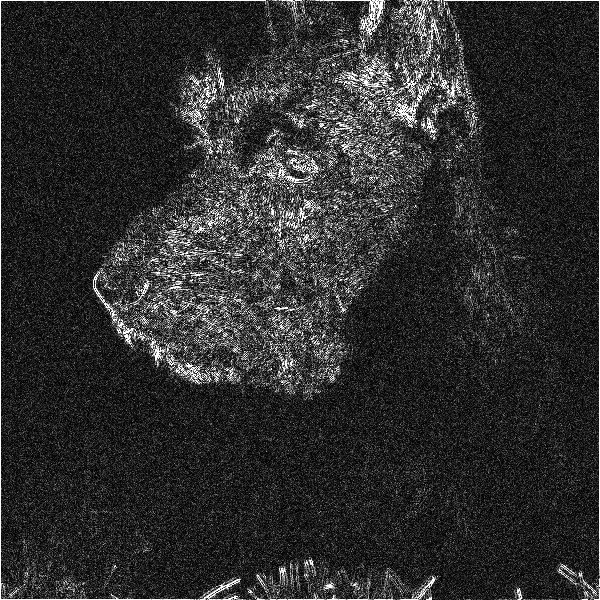 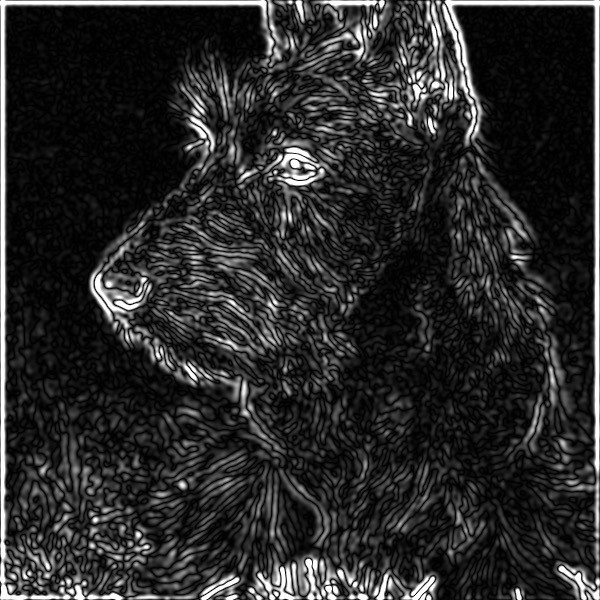 Laplacian of Gaussian filtering
Laplace filtering
Laplacian of Gaussian vs Derivative of Gaussian
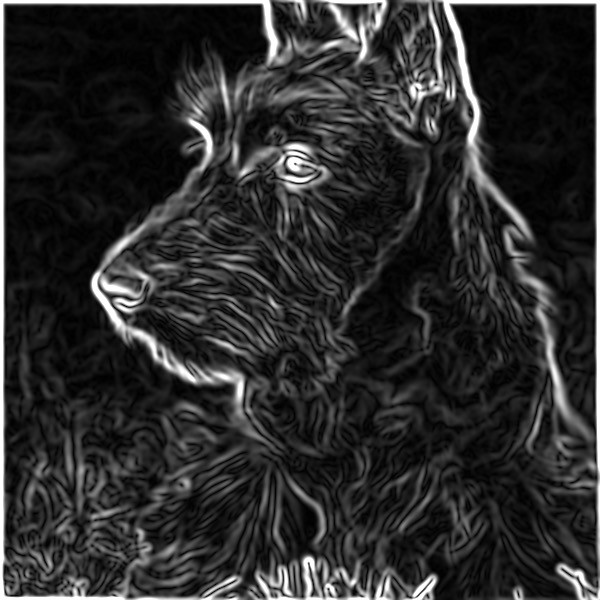 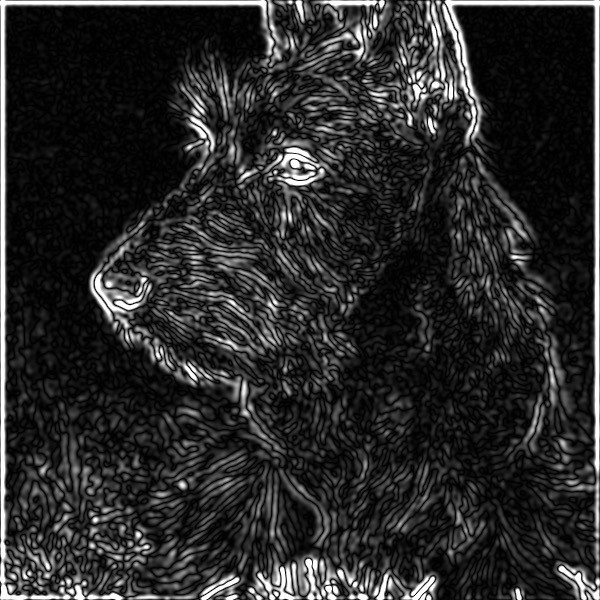 Laplacian of Gaussian filtering
Derivative of Gaussian filtering
Laplacian of Gaussian vs Derivative of Gaussian
zero-crossing
peak
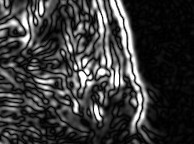 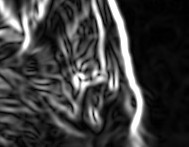 Laplacian of Gaussian filtering	Derivative of Gaussian filtering
Zero crossings are more accurate at localizing edges (but not very convenient).
2D Gaussian filters
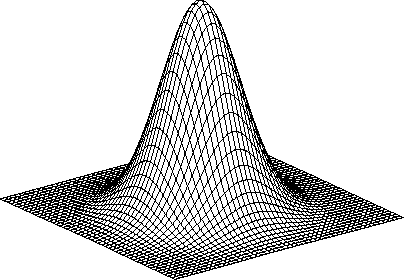 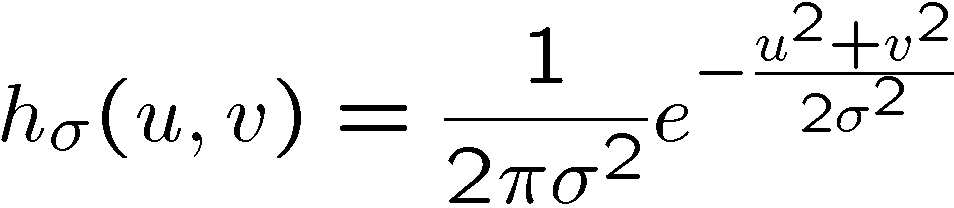 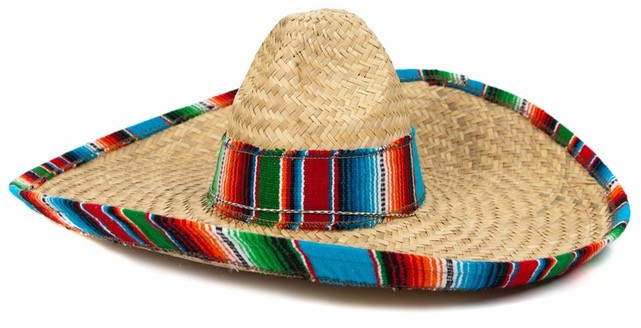 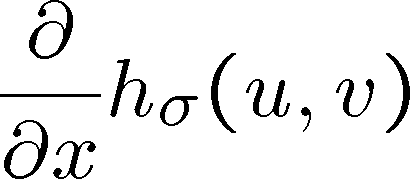 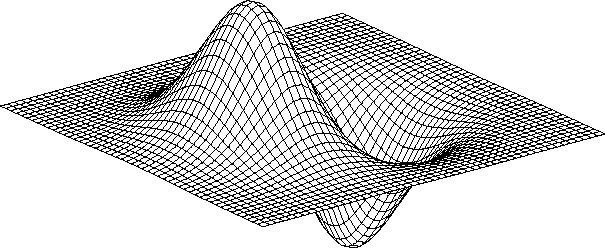 Gaussian
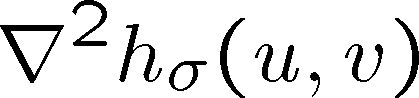 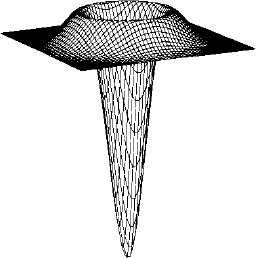 Derivative of Gaussian

how does this relate to this lecture’s cover picture?

Laplacian of Gaussian